Концепция развития дополнительного
образования детей до 2030 года
Состояние системы дополнительного образования
902 203 новых мест ДОД
64,3 тыс. организаций с лицензией ДО, из них 3 132
частных организаций
71 центр цифровой образовательной среды (IT-Куб)
44 региональных центра для одаренных детей
72 субъекта Российской Федерации внедрили целевую
модель развития региональных систем
дополнительного образования детей
Более 9 млн. сертификатов ПФДО
обновлена материально-техническая база
для занятий физической культурой и спортом в
3360 организациях, расположенных в сельской
местности и малых городах, в том числе:
6 246 – отремонтировано спортзалов ;
135 детских технопарков «Кванториум»
30 домов научной коллаборации (ДНК)
23 797 – создано школьных спортивных клубов;
206 – аудиторий перепрофилировано;
85 мобильных Кванториумов
9500 Точек роста
3 038 – уличных спорт площадок оснащено
Развитие программ спортивной подготовки в
рамках Концепции развития детско-юношеского
спорта до 2030 года в субъектах Российской
Федерации
5080 детских школ искусств
48 школьных Кванториумов
Проблемы системы дополнительного образования
Недостаточная эффективность
межведомственного и
межуровневого взаимодействия
при формировании региональных
систем развития ДОД
Неэффективное использование
потенциала ДОД в формировании
у обучающихся функциональной
грамотности и компетентностей
эмоционального, физического,
интеллектуального развития
Сокращение сети организаций
ДОД
Недостаточный вклад ДОД в
профилактику и преодоление
школьной неуспешности
Неразвитость механизмов учета
индивидуальных возможностей и
потребностей ребенка
Обособленность ДОД от общего и
профессионального образования,
низкий уровень вовлеченности
профессиональных ОО и
организаций высшего образования
в реализацию программ ДОД
Несоответствие темпа обновления
материально-технической базы,
содержания и методов обучения
ДОД, профессионального развития
педагогов ДОД
Недостаточное кадровое
обеспечение системы ДОД
Недостаточное использование
потенциала организаций
негосударственного сектора для
развития ДОД
Ограниченная доступность
инфраструктуры ДОД для
различных категорий детей
Цели и задачи развития системы дополнительного образования детей на
период до 2030 года
Создание условий для самореализации и развития талантов детей, а также воспитание высоконравственной,
гармонично развитой и социально ответственной личности
Развитие системы творческих конкурсов,
фестивалей, научно-практических
конференций, проведение Большой
олимпиады «Искусство-технологии-спорт»
Совершенствование системы ПФДО и
выдача сертификатов ПФДО в
зависимости от уровня материальной
обеспеченности семьи (за исключением
ДШИ и программ спортивной
Совершенствование системы
организации и управления ДОД
Обновление инфраструктуры ДОД
подготовки) и возможность оплаты
сертификатами ПФДО как минимум
одной программы
Формирование у детей и молодежи
общероссийской гражданской идентичности,
патриотизма и гражданской ответственности
Создание новых мест для увеличения
количества обучающихся в системе ДОД
Расширение участия организаций
негосударственного сектора в
реализации программ ДОД
Совершенствование деятельности по
Создание сети технологических кружков
организации экскурсий для детей, включая
экскурсии по историко-культурной, научно-
образовательной и патриотической тематике,
оказание содействия в организации детских
культурно-патриотических круизов
Создание условий для использования в
системе ДОД цифровых сервисов и
контента для образовательной
деятельности ДОД
Создание условия в организациях ДОД
для занятий детей с ОВЗ и детей-
инвалидов
Повышение качества образовательных
результатов у детей, испытывающих
трудности в освоении основных
Расширение организаций СПО и
высшего образования в реализации
программ ДОД и сохранение сети
существующих организаций ДОД
Развитие института наставничества в
системе ДОД
общеобразовательных программ
Обновление содержания методов
обучения при реализации программ ДОД
Развитие системы подготовки кадров для
реализации ДОД
Формирование в каждом регионе
туристских маршрутов
Вовлечение обучающихся в программы и
мероприятия ранней профориентации
Реализация модели «Школа полного дня»
Принципы системы дополнительного образования детей
Открытость, выраженная в стимулировании роста конкурентной
среды, включении реального сектора экономики в программы и
проекты ДОД
Практико-ориентированность дополнительных
общеобразовательных программ, позволяющая
проектировать индивидуальный образовательный
маршрут ребенка с учетом направлений социально-
экономического развития регионов
Вариативность программ ДОД, связанная с обеспечением
разнообразия дополнительного образования исходя из запросов,
интересов и жизненного самоопределения детей
Доступность качественного дополнительного образования для
разных социальных групп, включая детей, находящихся в ТЖС
Ориентация программ ДОД на многоукладность
экономики и быта народов и этносов, проживающих на
территории Российской Федерации
Инклюзивность, обеспечивающая возможность для детей-
инвалидов и детей с ОВЗ обучаться по программам ДОД любой
направленности
Преемственность дополнительных
предпрофессиональных программ в области искусств и
соответствующих основных профессиональных
образовательных программ в области культуры и
искусства
Клиентоцентричность, обеспечивающая возможность участия в
целевой модели путем внедрения ПФДО (за исключением
программ спортивной подготовки и в области культуры)
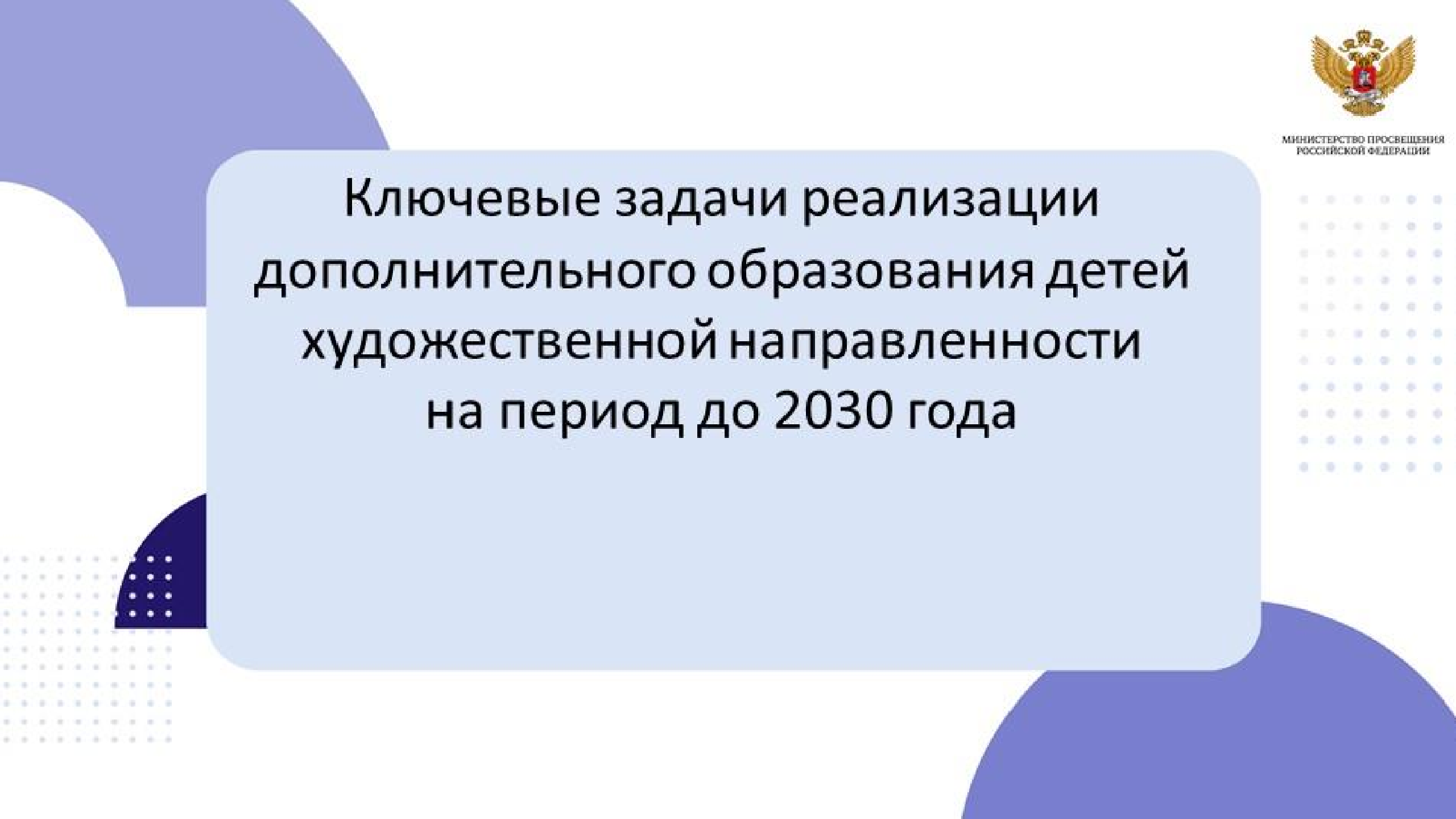 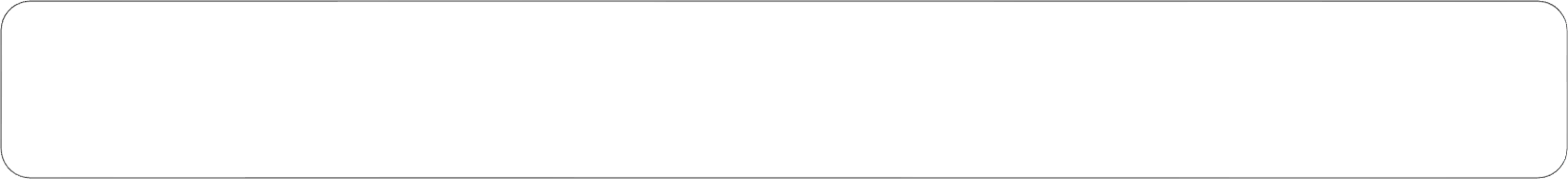 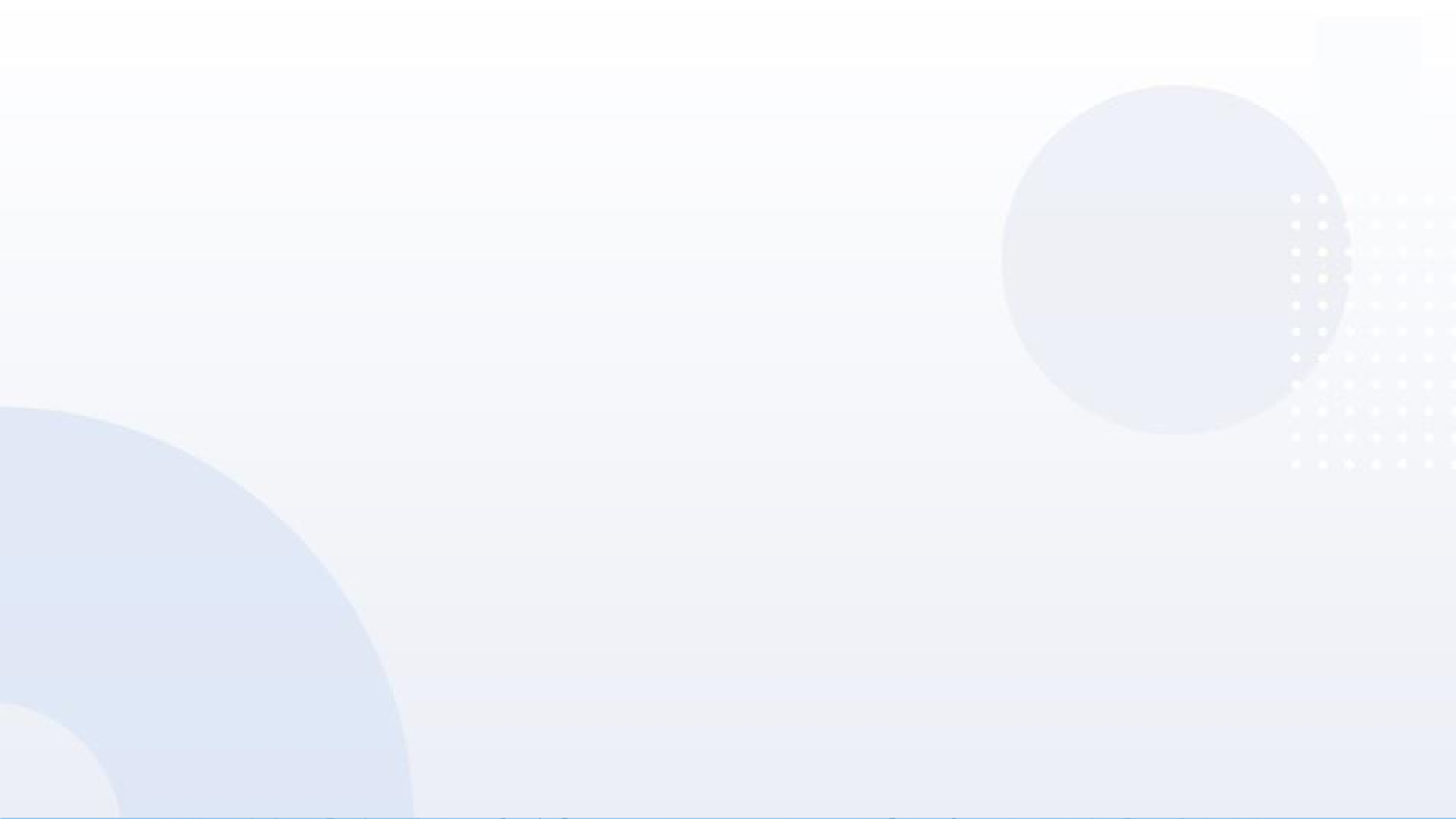 Приоритеты обновления содержания и технологий  художественной направленности
01
Содействие эстетическому,
нравственному, патриотическому,  этнокультурному воспитанию детей  путем приобщения к искусству,
народному творчеству,
художественным ремеслам и  промыслам, а также сохранению  культурного наследия народов  Российской Федерации.
02
Создание условий для вовлечения  детей в художественную
деятельность по разным видам
искусства и жанрам
художественного творчества при
сохранении традиций классического
искусства.
03
Обеспечение обновления  содержания программ
художественной направленности и
развитие инфраструктуры  дополнительного образования в том  числе с применением цифровых  технологий, современных средств  коммуникации, оборудования,  художественных материалов.
МОНИТОРИНГ ХУДОЖЕСТВЕННОЙ НАПРАВЛЕННОСТИ.  ОБЩИЕ ДАННЫЕ, ДЕКАБРЬ 2021 ГОДА
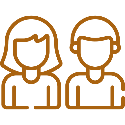 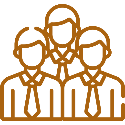 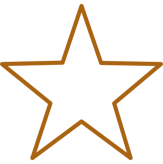 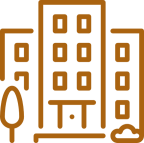 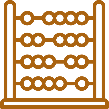 Программы
Организации
Обучающиеся
Педагоги
Направления
126 695
22 692
3 797 435
115 025
12
ОБУЧАЮЩИЕСЯ
Всего	- 3 797 435 обучающихся
Сложные жизненные обстоятельства
0,8%
Возраст
5%
Пол
ОВЗ и инвалиды
4%
20%
34%
31%
66%
44%
99,2%
96%
Мальчики
Девочки
Сложные жизненные обстоятельства  Остальные обучающиеся
6 лет и младше
11-15 лет
7-10 лет
16-18 лет
ОВЗ + инвалиды
Остальные обучающиеся
ПЕДАГОГИ
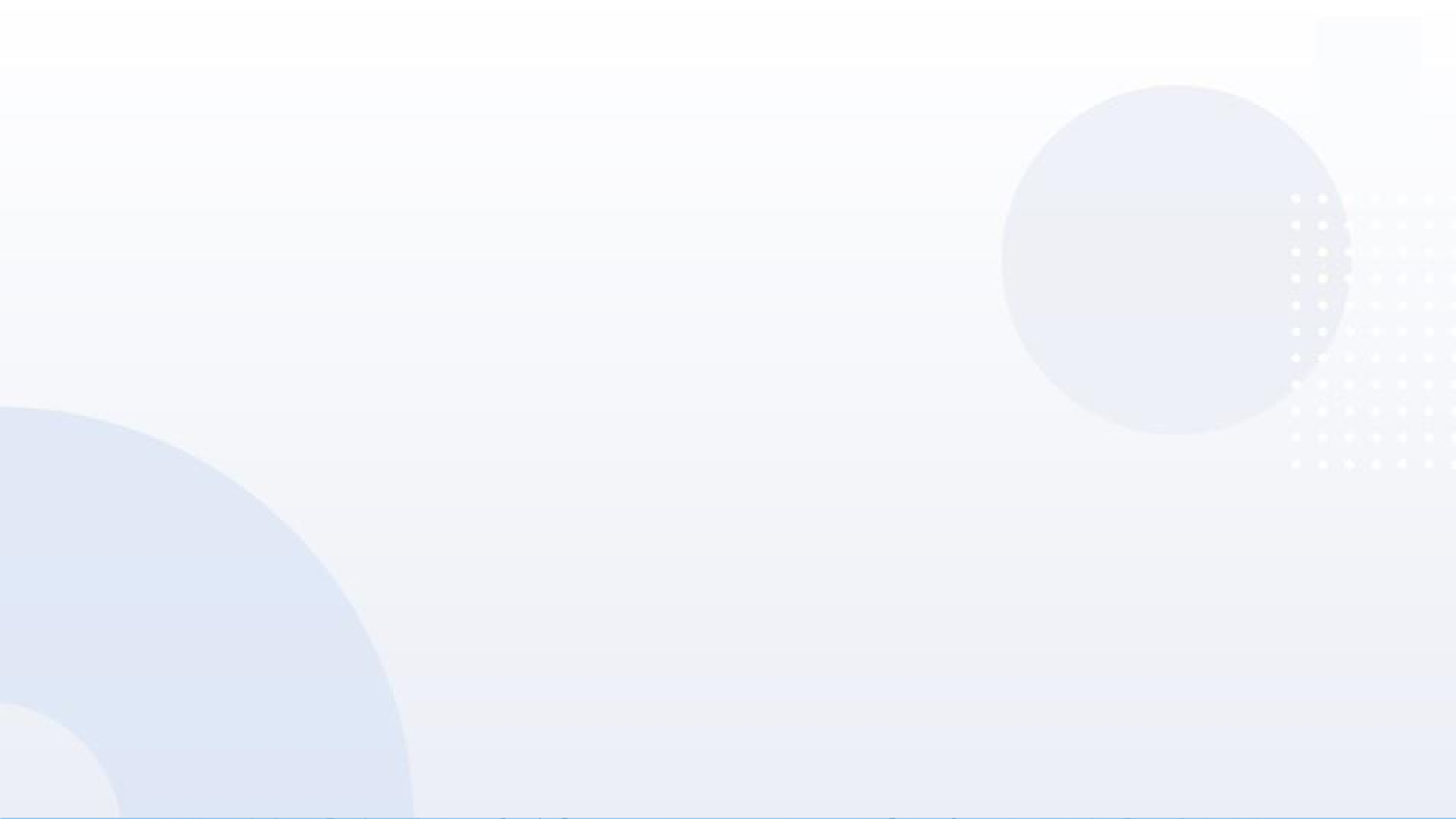 Всего – 115 025 педагогов
Возраст
6%
Квалификация
Стаж
Пол
22%
9%
12%
31%
37%
18%
20%
43%
32%
91%
28%
25%
26%
Высшая  Первая
Соответствие должности
18-25 лет
46-55 лет
26-35 лет
старше 55 лет
36-45 лет
0-3 года	4-10 лет	11-20 лет	более 20 лет
Мужчины
Женщины
Профессиональная переподготовка
Образование
Курсы повышения квалификации  за последние три года
60%
Высшее педагогическое
12%
24%
Среднее педагогическое
22%
проходили
не проходили
проходили
10%
Высшее профессиональное непедагогическое
не проходили
78%
6%
Среднее профессиональное непедагогическое
88%
1%
Незаконченное высшее
ПРОГРАММЫ
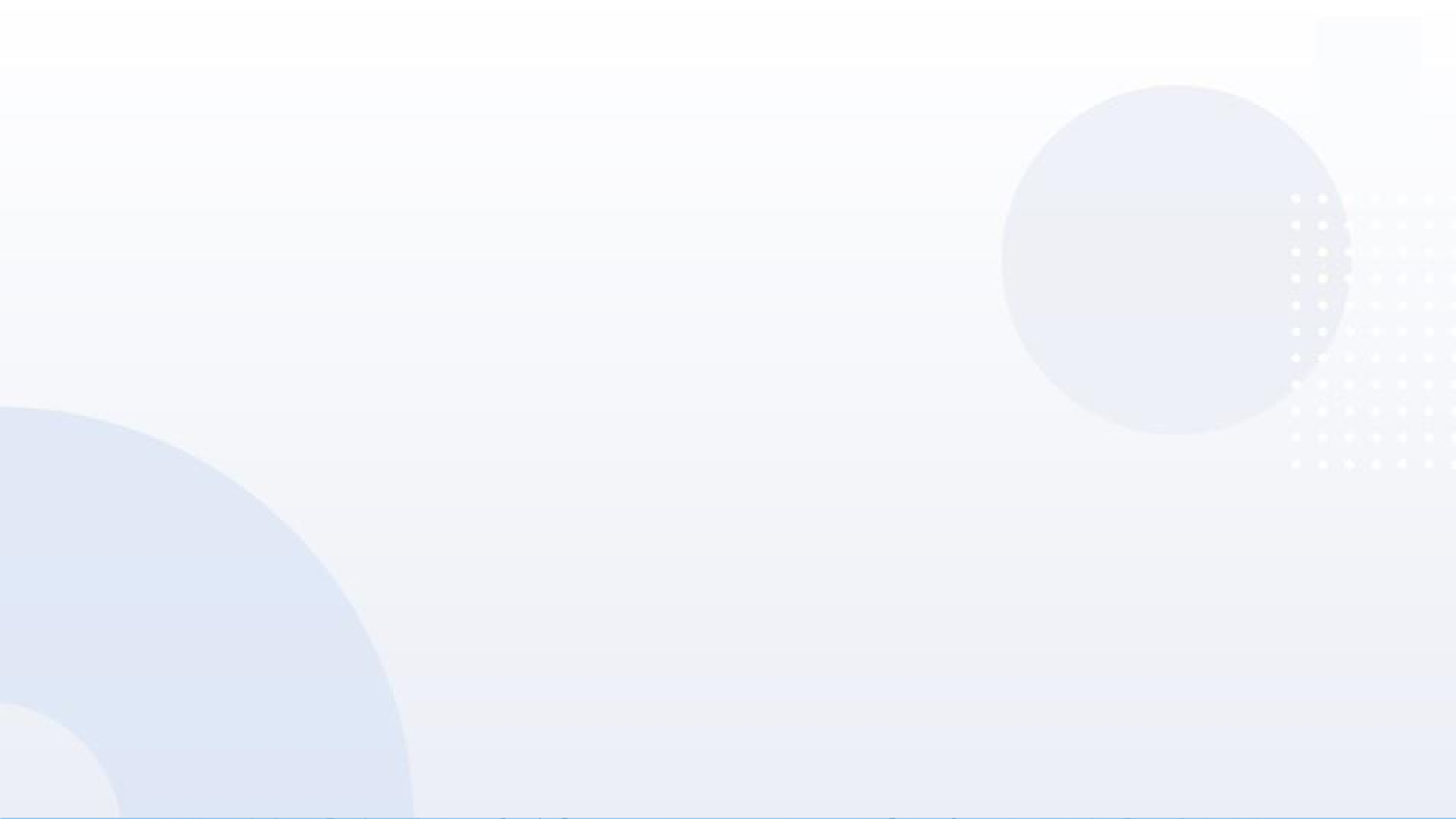 Всего – 126 695 программ
Сроки
4%
Возраст
15%
27%
41%
40%
73%
Принципы разработки
Краткосрочные  Базовые
Ознакомительные  Углубленные
Одновозрастные
Разновозрастные
31%
Комплексная
31%
Модульная
Тип финансирования
1%
С использованием дистанционных  образовательных технологий
13%
9%
Интегрированная
муниципальное / государственное задание
7%
С использованием проектной деятельности
13%
С реализацией индивидуальных учебных планов
/ маршрутов
6%
ПФДО
17%
6%
Адаптированная (для обучающихся с ОВЗ)
договоры об оказании платных  образовательных услуг
не указано
69%
3%
В сетевой форме реализации программ
ОРГАНИЗАЦИИ
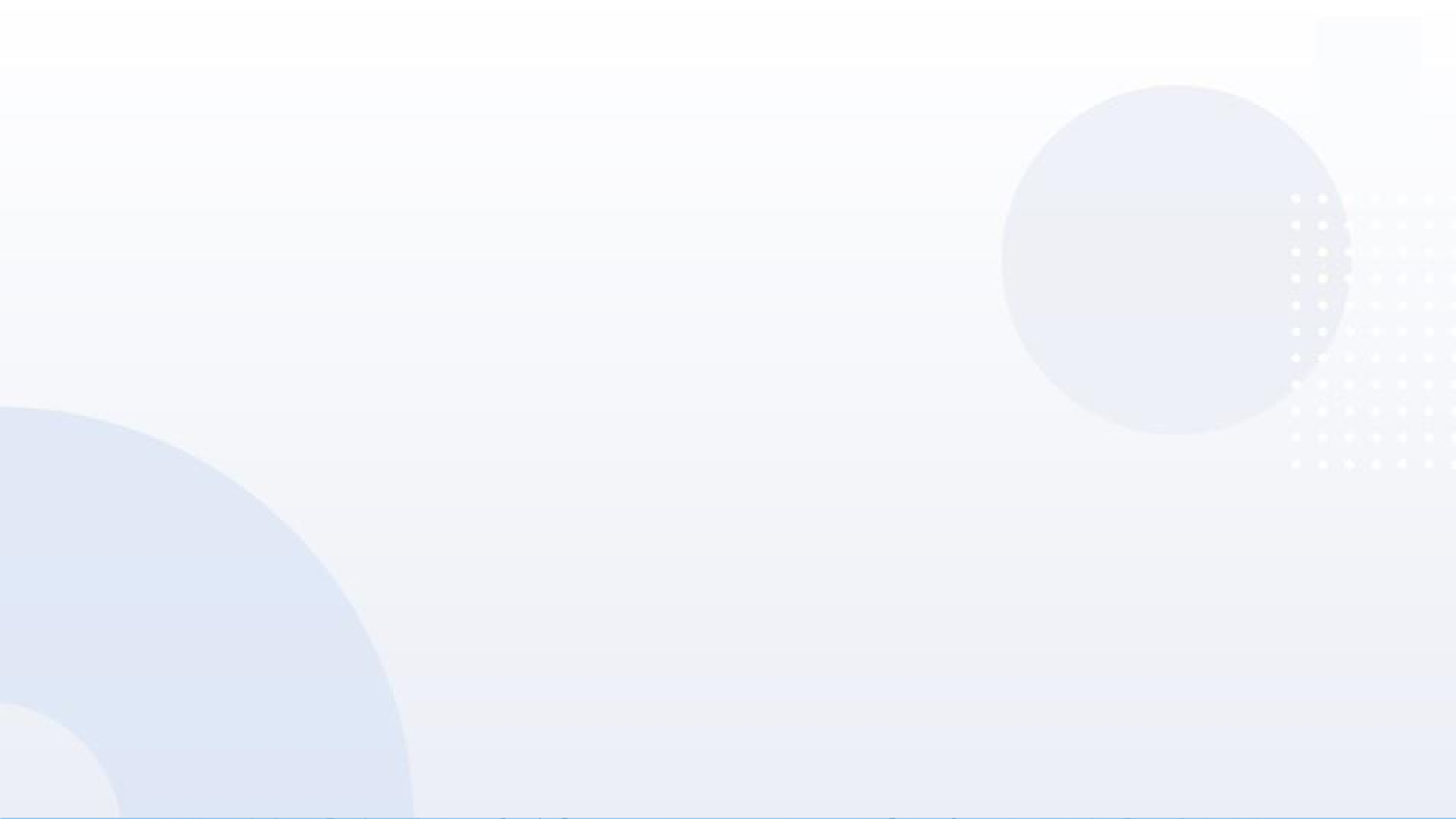 Всего – 22 692 организации
Организационно-правовая форма
Тип образовательной организации
Тип населенного пункта
Город > 1 млн.  Город 500 тыс. - 1 млн.
Город 250 - 500 тыс.
Город 100 - 250 тыс.
Город 50 - 100 тыс.  Город < 50 тыс., пгт  Деревня, село
57%
МБОУ
57%
13%
общеобразовательная организация
12%
ГБОУ
7%
25%
дошкольная образовательная организация
10%
11%
МАУ
16%
организация дополнительного образования
8%
9%
МКОУ
профессиональная образовательная  организация
1%
8%
2%
ГАОУ
организация, осуществляющая социальное  обслуживание
18%
0,1%
ГКОУ	1%
36%
образовательная организация высшего  образования
0,04%
НОУ	0,1%
организация, осуществляющая лечение,  оздоровление и/или отдых
0,02%
ГБНОУ	0,1%
7%
0,4%
Другое
иная организация
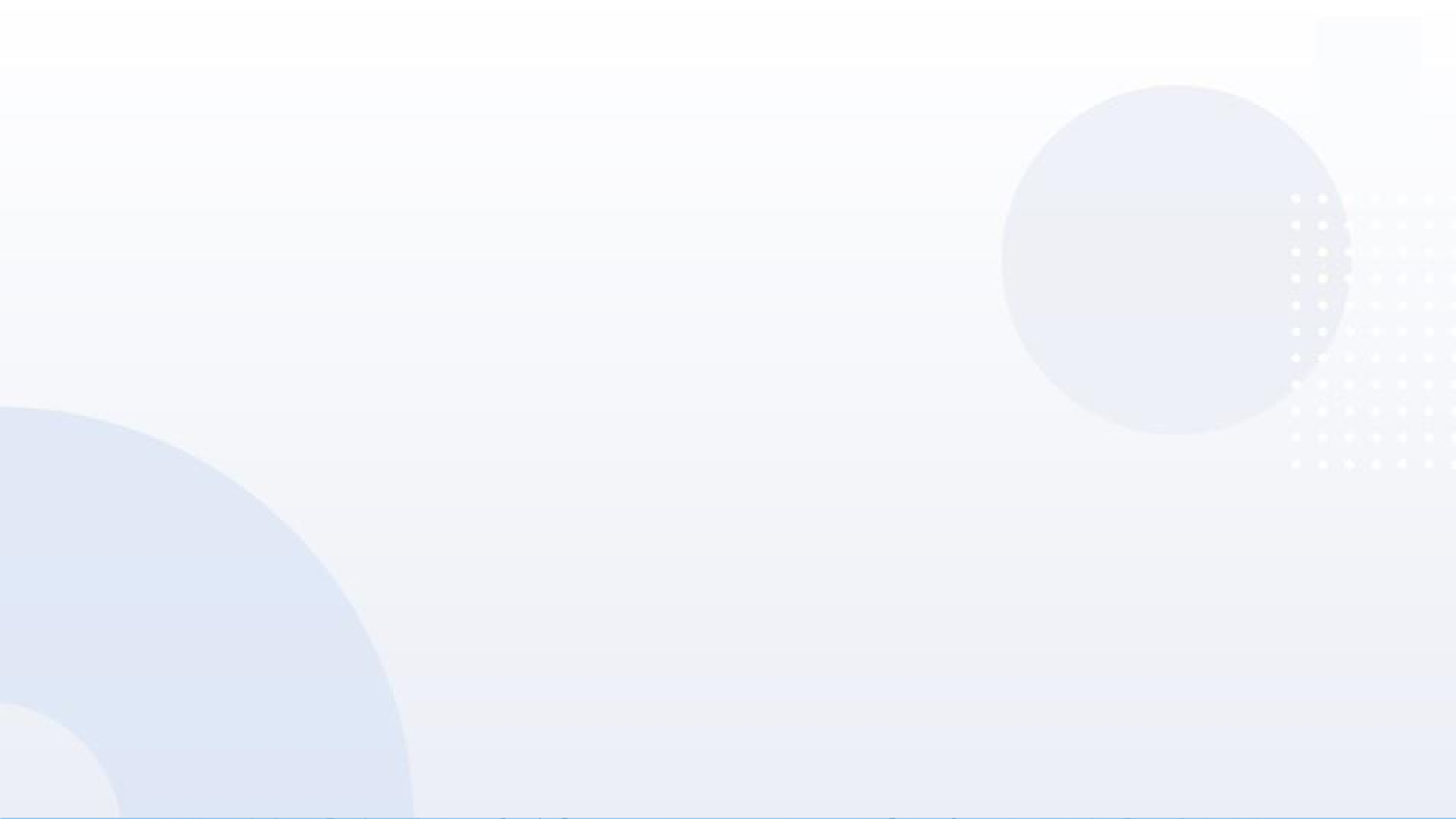 НАПРАВЛЕНИЯ ПО КОЛИЧЕСТВУ ОБУЧАЮЩИХСЯ
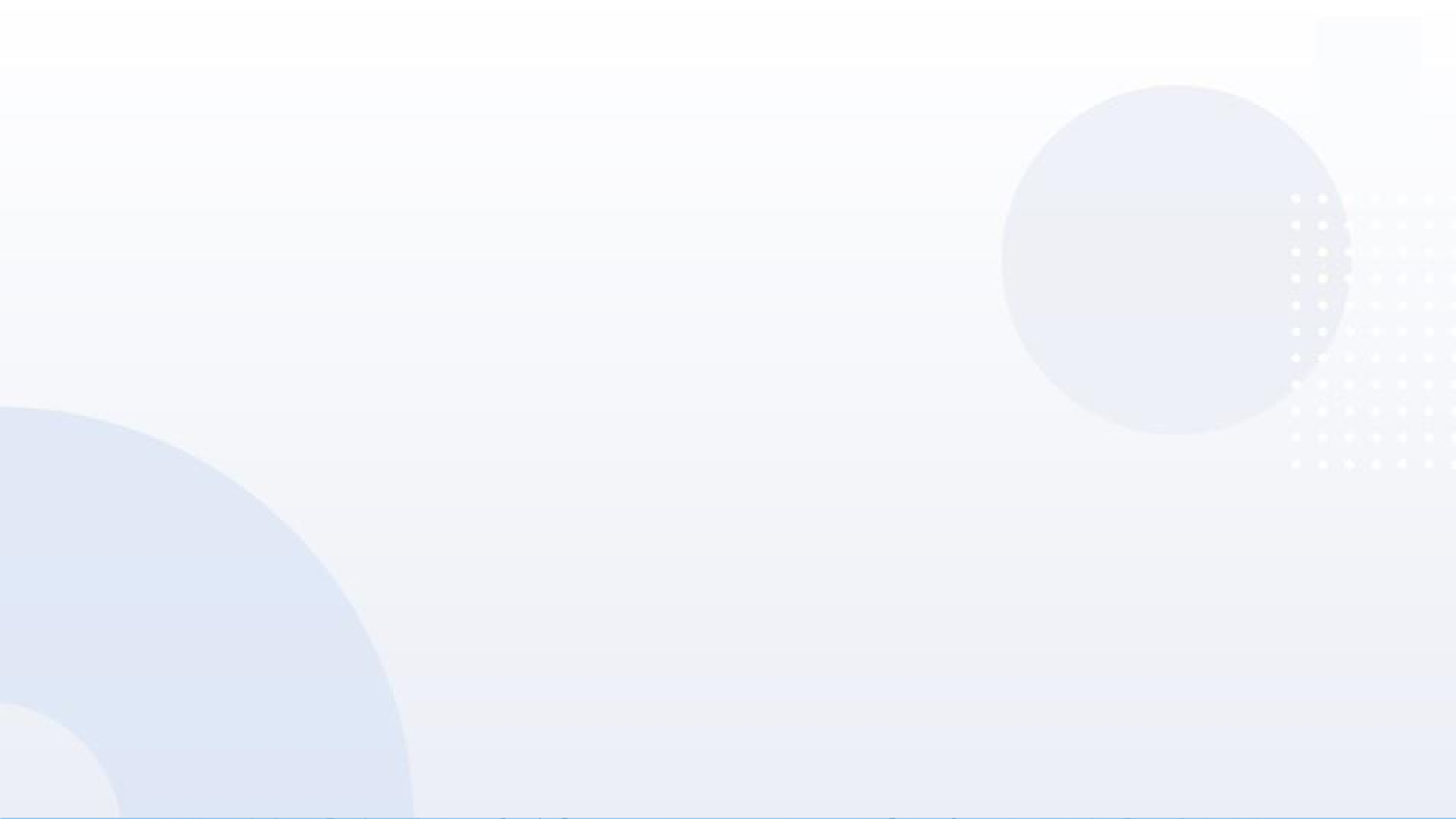 ОБУЧАЮЩИЕСЯ
Всего – 337 886 обучающихся
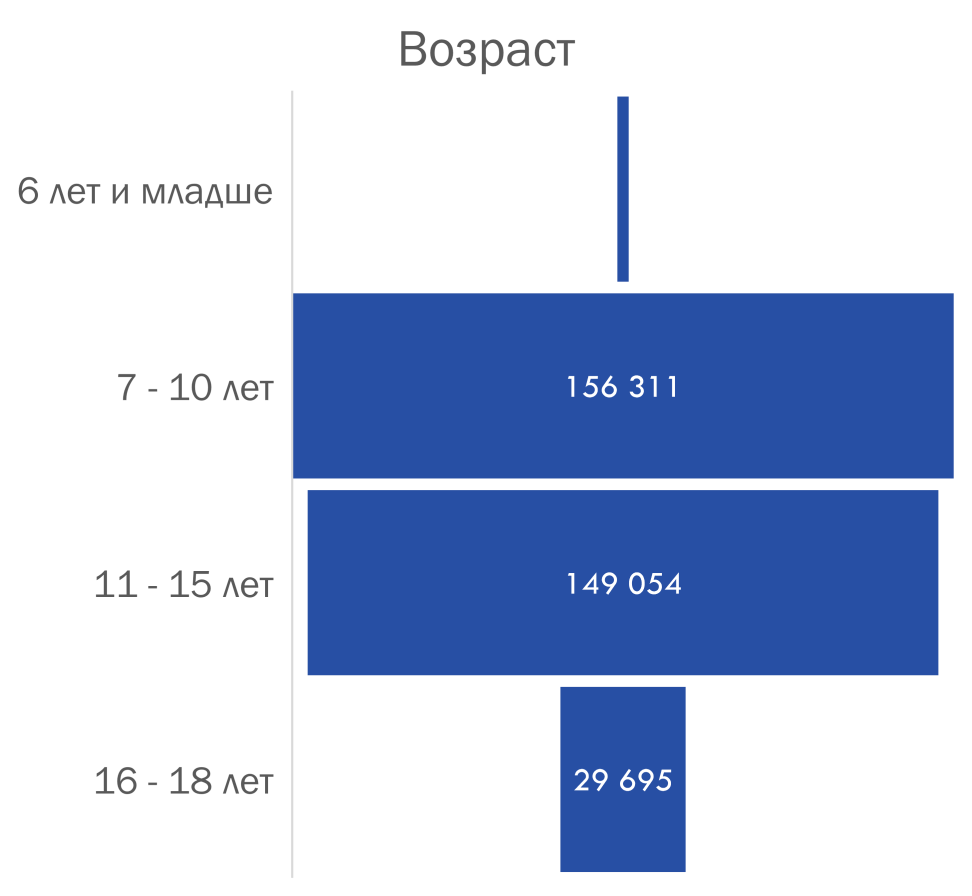 Пол
2 790
(0,8%)
(46,3%)
196 430
60%
133 223
40%
(44,1%)
(8,8%)
Девочки
Мальчики
ПРОГРАММЫ
В каких рамках проходит деятельность…?
2%
По программам
дополнительного  образования
В рамках программ
43%
внеурочной  деятельности
Затрудняюсь ответить
55%
Тип программы

Краткосрочная/каникулярная	12%

Ознакомительная
Тип финансирования
муниципальное /
государственное задание
83%
48%
Базовая
41%
ПФДО
15%
Углубленная
5%
договоры об оказании платных
образовательных услуг
Другое	1%
3%
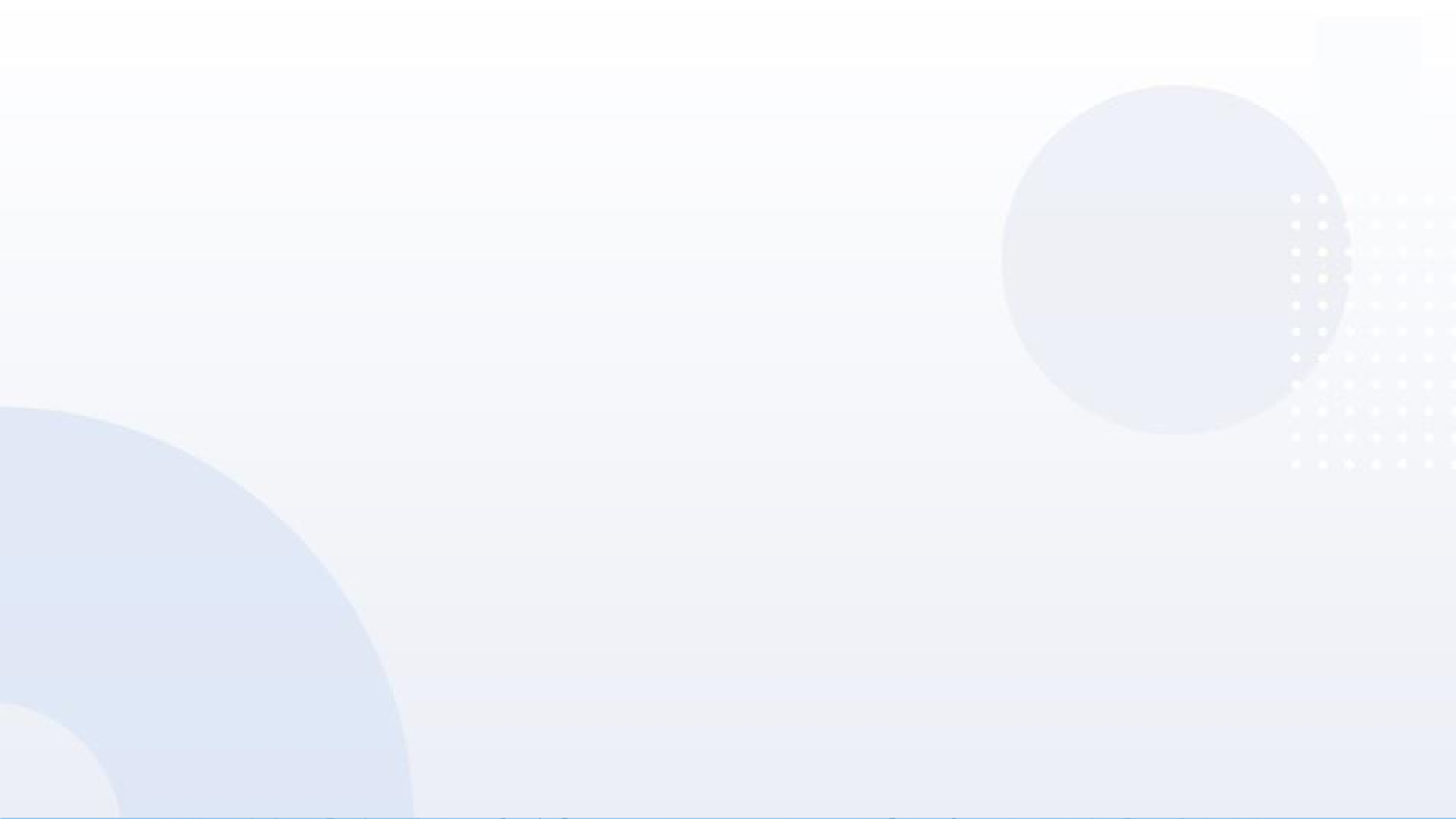 Направления
Доля в общем количестве театров
По количеству
Приоритеты для дополнительных
предпрофессиональных программ в области искусств
Для устойчивого развития и  обновления инфраструктуры системы  непрерывного художественного  образования, сохранения традиций  классического искусства и народного  творчества в соответствии с
приоритетами Стратегии  государственной культурной политики  на период до 2030 года, утвержденной
распоряжением Правительства  Российской Федерации от 29 февраля
2016 г. № 326-р.
Создание условий для развития  индивидуальных творческих
способностей детей, приобретения ими
знаний, умений, навыков в области  выбранного вида искусства, опыта  творческой деятельности, их
профессиональной ориентации;
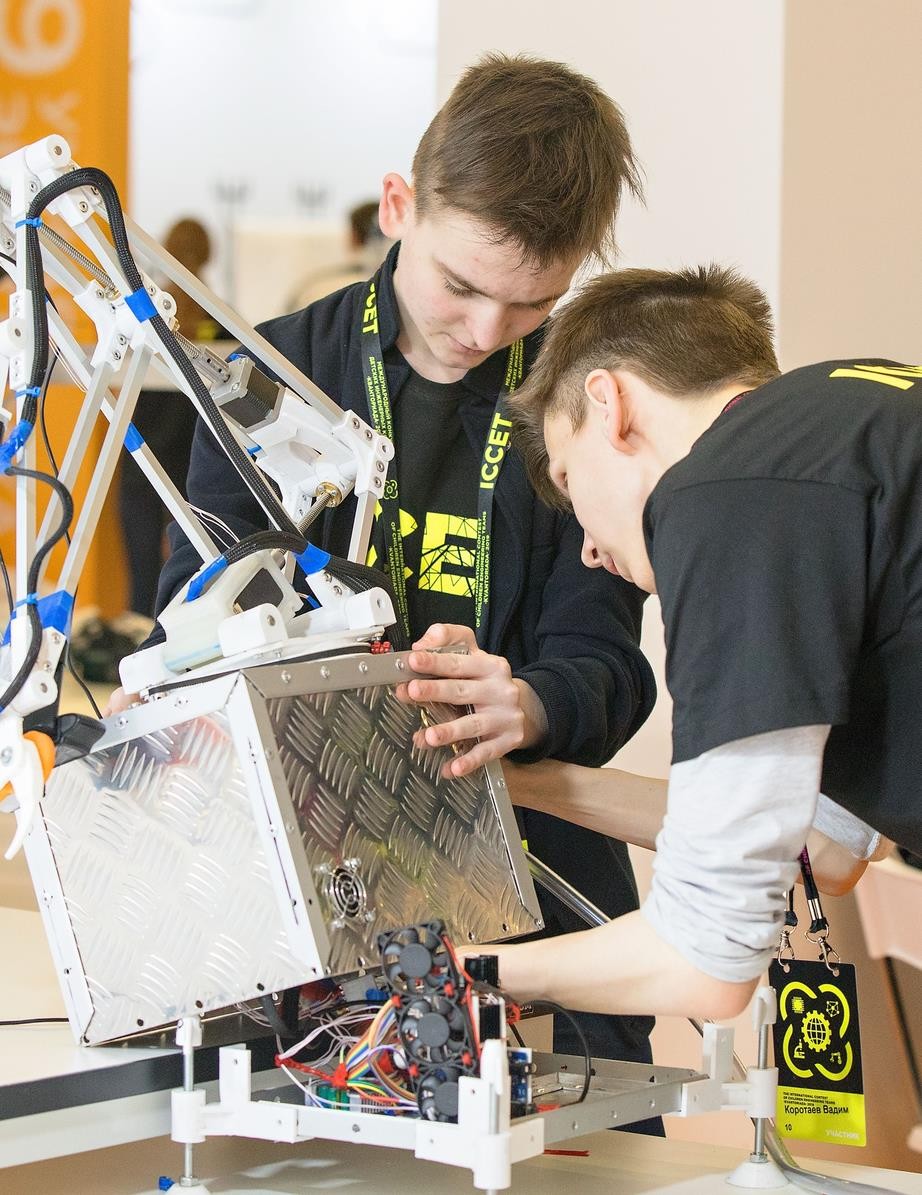 Ключевые задачи реализации дополнительного образования детей технической направленности на период до 2030 года
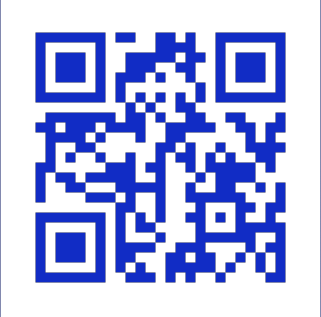 Текущее состояние
Кадры:
По     итогам   мониторинга  11350          организаций
Инфраструктура НПО (2021 год):
научим.рф
135 детских технопарков «Кванториум»
86мобильных технопарков «Кванториум»
30центров ДНК
при вузах
36,9
Новые места ДОД
48 школьных«Кванториумов»
33 педагогических «Кванториума»
62%
педагогов                
от  18-35 лет, 
первое       
образование – педагогическое
лет
Средний  возраст         педагога
41,9%
Мужчин -        педагогов в
организациях
Центры
«Точка роста»
126центров цифрового образования
«IT-куб»
Возможности по всей стране:
Программы:
По  итогам      мониторинга 11350  организаций
Организации, реализующие программы ДО по направленности(22 429)
1%
Программ реализуются
совместно  с      партнерами
~2,3 млн детей
Начальное техническое моделирование –23%
Робототехника–23% Аэрокосмические технологии –1%
Транспортные системы –1%
Школы в части реализации ДОП
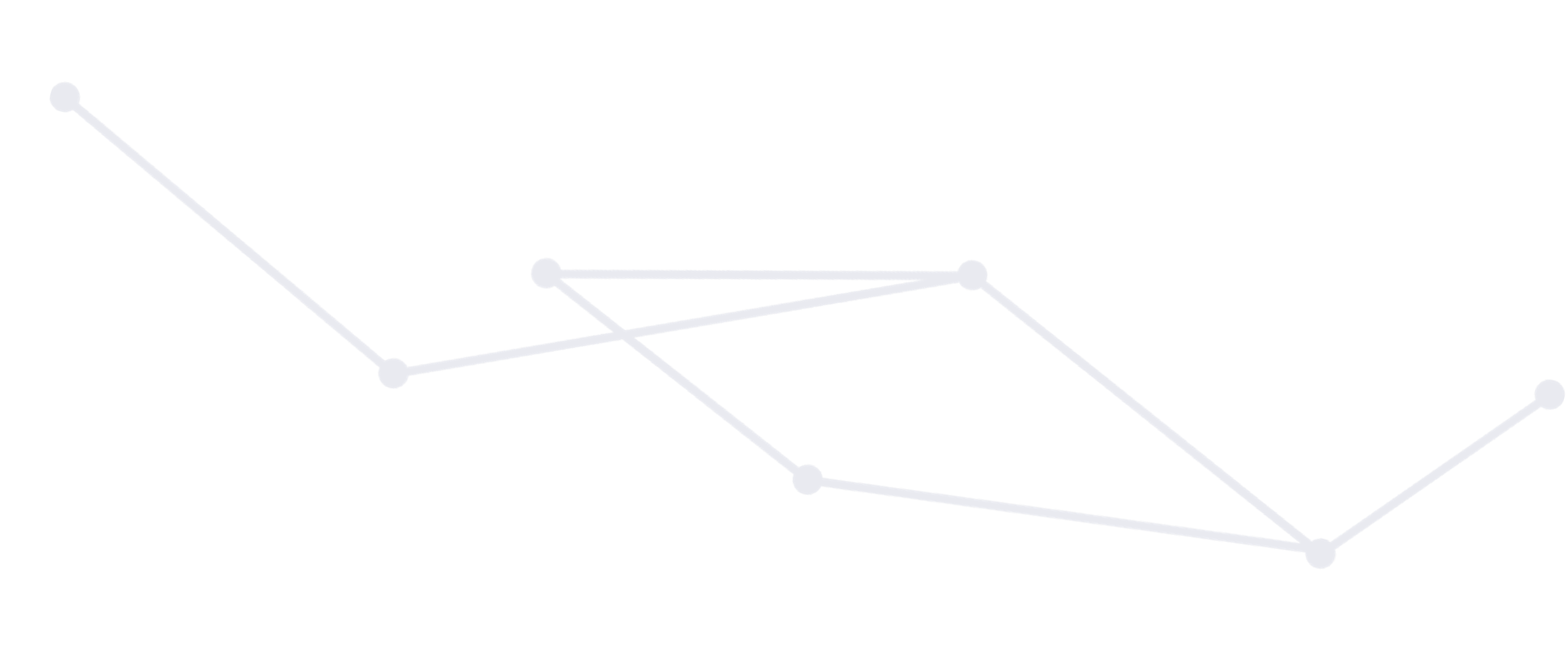 БОЛЬШИЕ ВЫЗОВЫ
Приоритеты научно-технологического развития России в ближайшие 10-15 лет
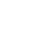 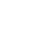 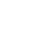 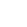 Освоение космического  пространства, Мирового океана,  Арктики и Антарктики
Передовые технологии,  роботизированные системы,  новые материалы
Экологически чистая и  ресурсосберегающая  энергетика
Персонализированная  медицина, высокотехнологичное  здравоохранение
Большие данные,  искусственный  интеллект
Указ Президента Российской Федерации от 01.12.2016 г. № 642 «О Стратегии научно-технологического развития Российской Федерации»
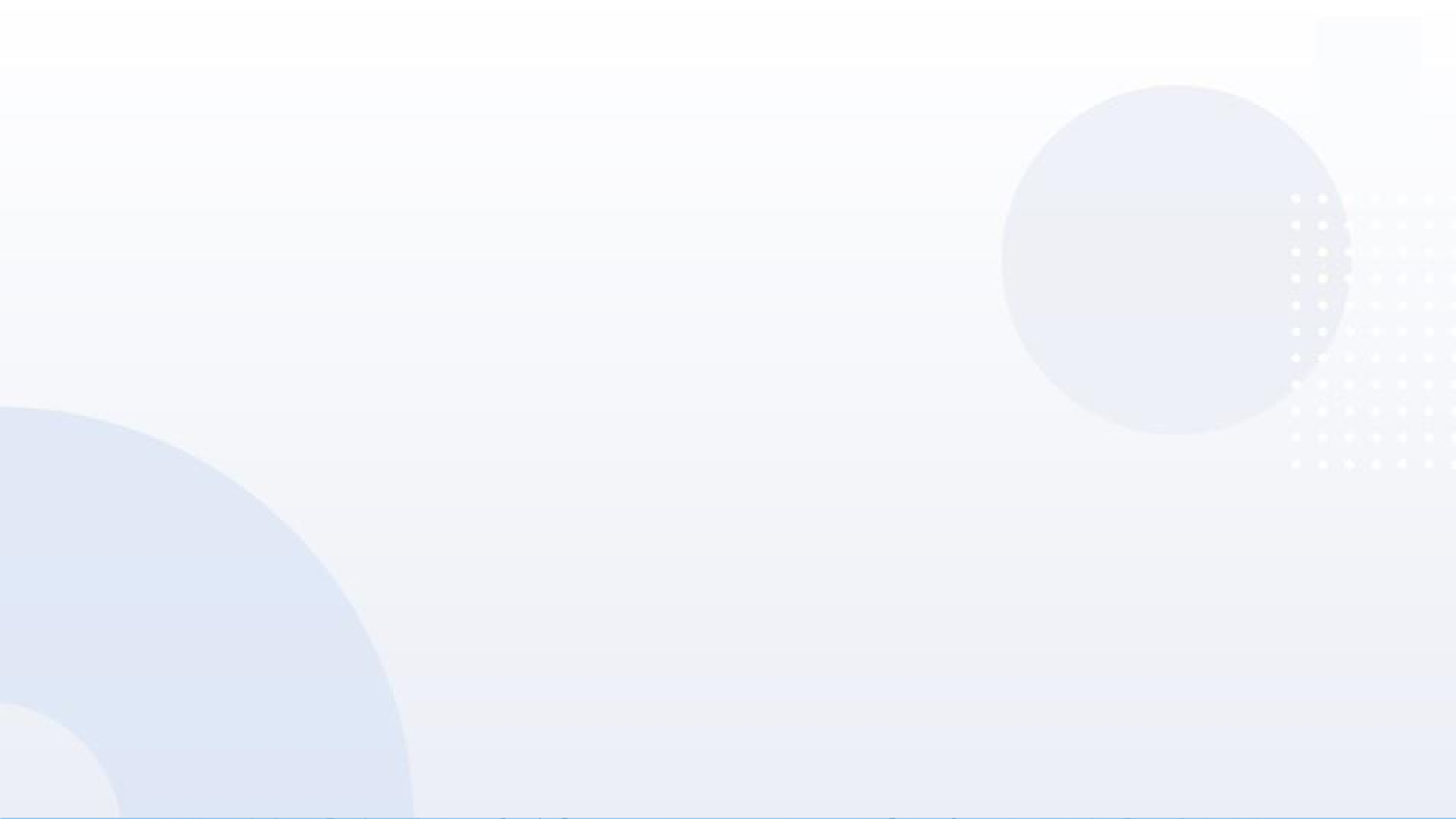 Приоритеты обновления содержания и технологий технической направленности: - создать условия для вовлечения детей в создание искусственно-технических и виртуальных объектов, построенных по законам природы;- приобретение навыков в области обработки материалов, электротехники и электроники, системной инженерии, 3D-прототипирования, цифровизации, работы с большими данными;-  освоение языков программирования, машинного обучения, автоматизации и робототехники, технологического предпринимательства;- содействие формированию у обучающихся современных знаний, умений и навыков в области технических наук, технологической грамотности и инженерного мышления.
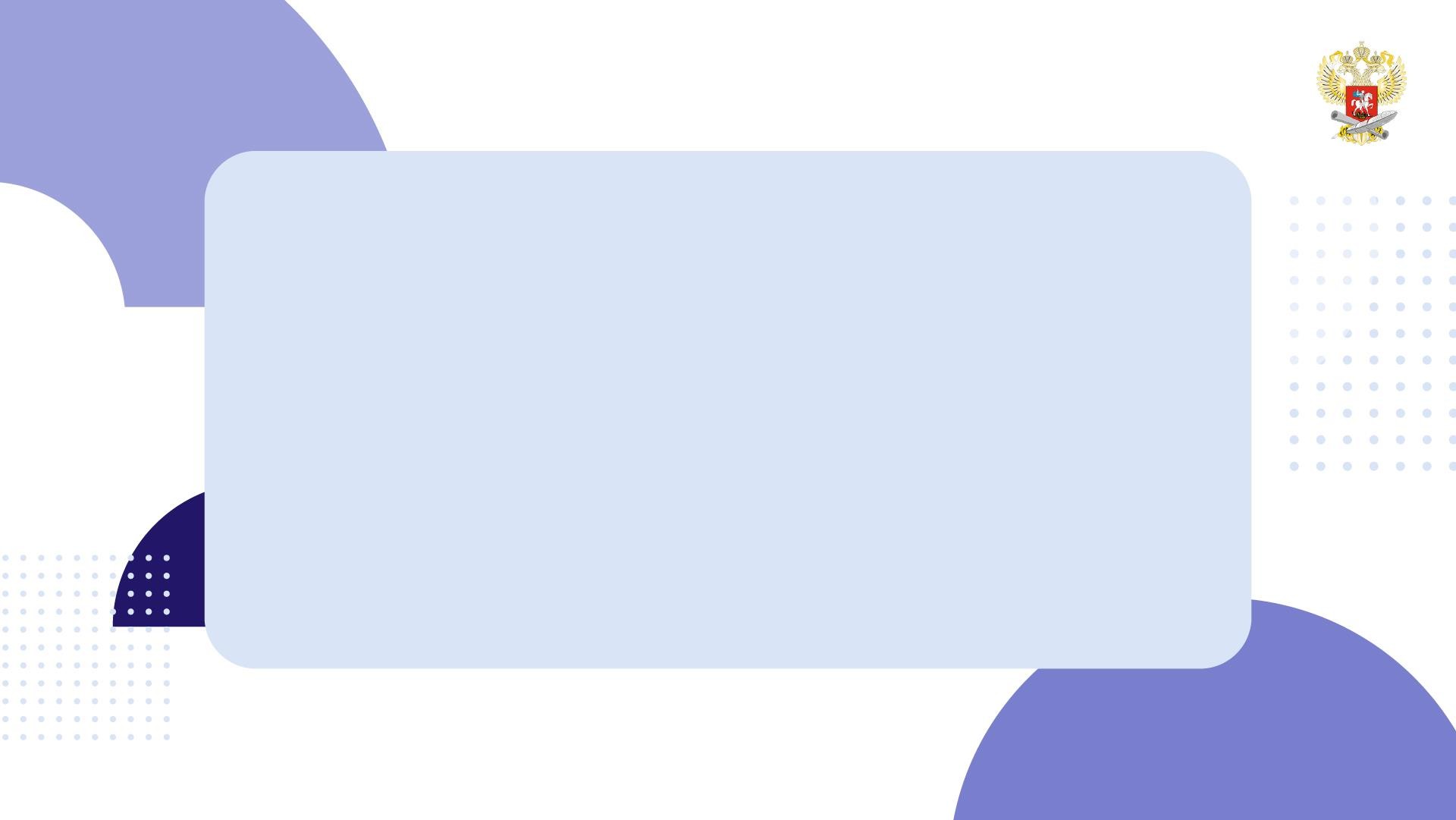 Ключевые  задачи реализации
дополнительного образования детей естественно – научной  направленности на период до 2030 года.
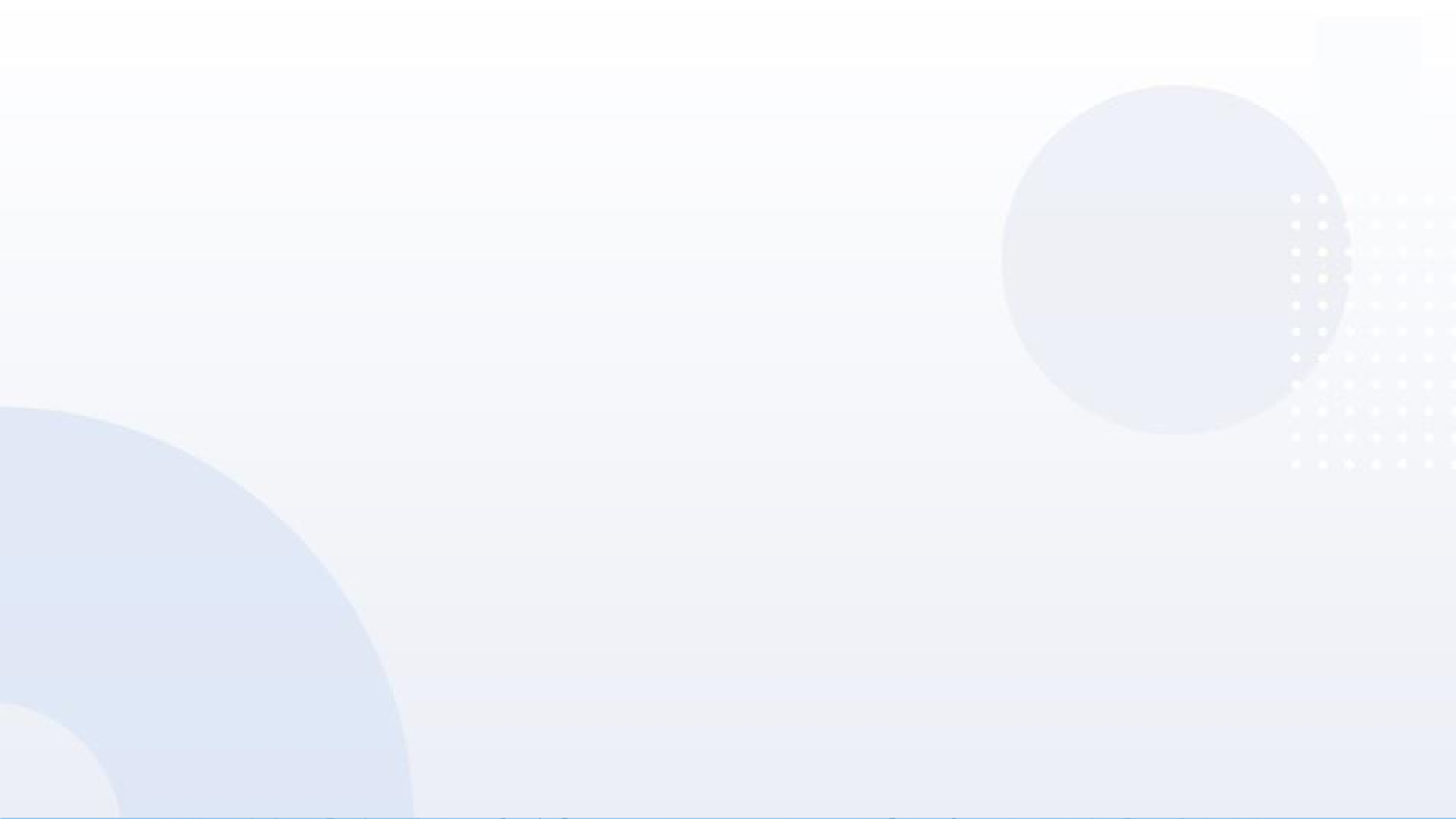 Приоритеты обновления содержания и технологий естественно – научной направленности:
создать условия для вовлечения детей в научную работу, в деятельность, связанную с наблюдением, описанием, моделированием и конструированием различных явлений окружающего мира;

 обеспечить междисциплинарный подход в части интеграции с различными областями знаний (генетика, биомедицина, биотехнологии и биоинженерия, астрофизика, природопользование, биоинформатика, экология, наноинженерия и метаматериалы и др.);

 содействовать формированию у обучающихся навыков, связанных с безопасным пребыванием в условиях природной и городской среды
2022 г.
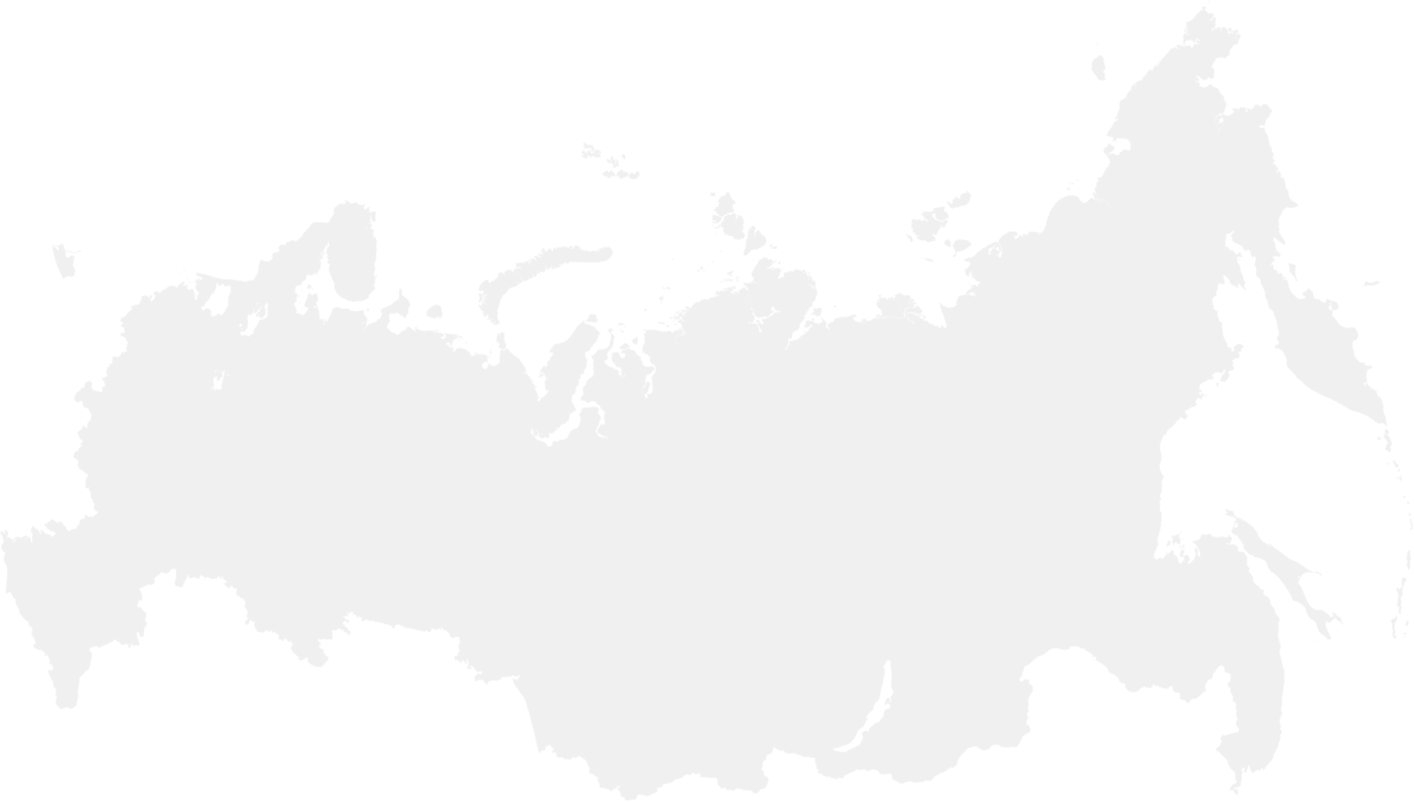 ЭКОСИСТЕМА
ДОПОЛНИТЕЛЬНОГО ОБРАЗОВАНИЯ  ЕСТЕСТВЕННОНАУЧНОЙ НАПРАВЛЕННОСТИ*
54
Экостанции
в 53 субъектах РФ
2 284 877
обучающихся в возрасте  от 5 до 18 лет, охвачено  программами
82
Ресурсных методических
центра в 82 субъектах РФ
ФГБОУ ДО ФЦДО ВЫСТУПАЕТ:
* Данные Росстата за 2021 г.
ОБНОВЛЕНИЕ СОДЕРЖАНИЯ И ТЕХНОЛОГИЙ ОБУЧЕНИЯКЛЮЧЕВЫЕ ЗАДАЧИ РАЗВИТИЯ НАПРАВЛЕННОСТИ
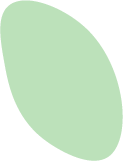 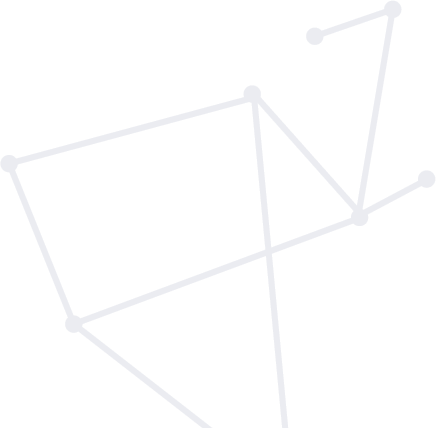 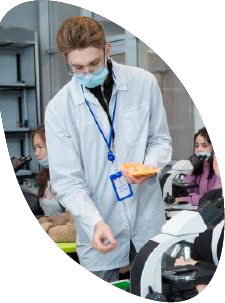 вовлечение детей разных категорий в  деятельность, связанную с
наблюдением различных явлений  природы через распространение  методов «гражданской науки», развития
научного и экологического волонтерства
масштабирование
практикоориентированных форм  работы (полевые практики,
профильные летние школы, научно-
образовательные экспедиции)
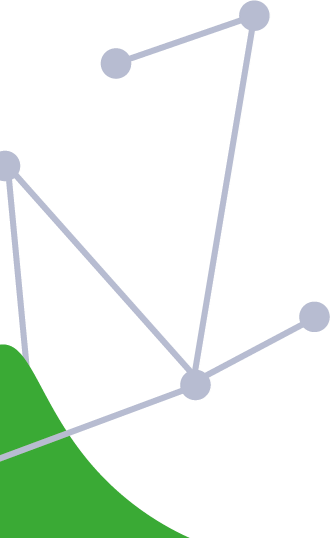 расширение спектра программ, связанных  с приоритетными направлениям Стратегии  научно-технологического развития страны  (генетика, астрономия, экология,
природопользование, лесное дело,  сельское хозяйство)
расширение практики реализации  профориентационных программ  в сетевой форме по модели  академического кружка («ОДО-  ВУЗ-реальный сектор экономики».
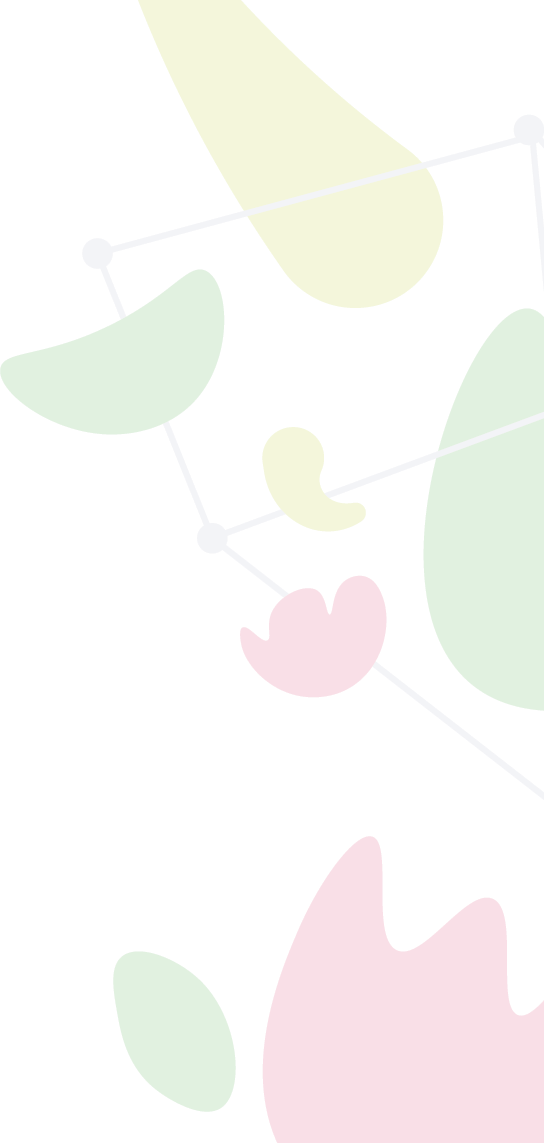 ОБНОВЛЕНИЕ ИНФРАСТРУКТУРЫ И РЕАЛИЗАЦИЯ  СОВРЕМЕННЫХ ОБРАЗОВАТЕЛЬНЫХ МОДЕЛЕЙ
КЛЮЧЕВЫЕ ЗАДАЧИ РАЗВИТИЯ  НАПРАВЛЕННОСТИ
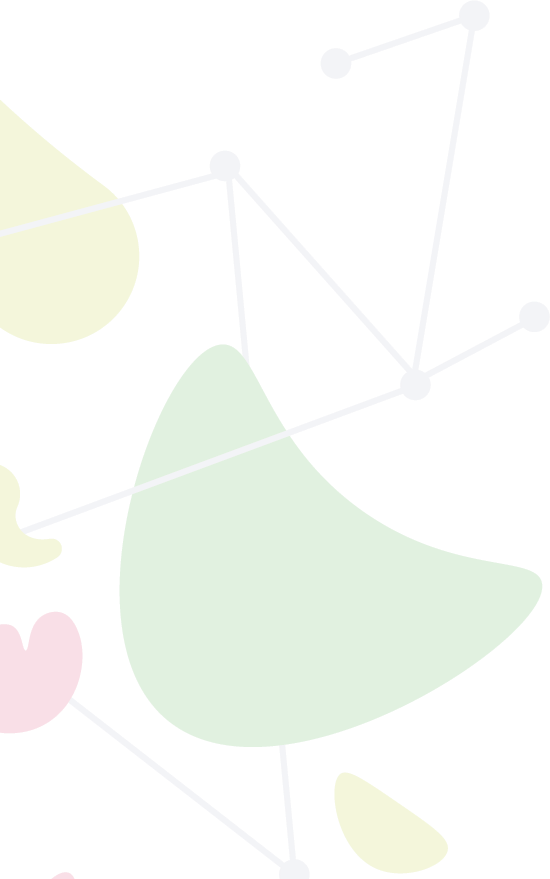 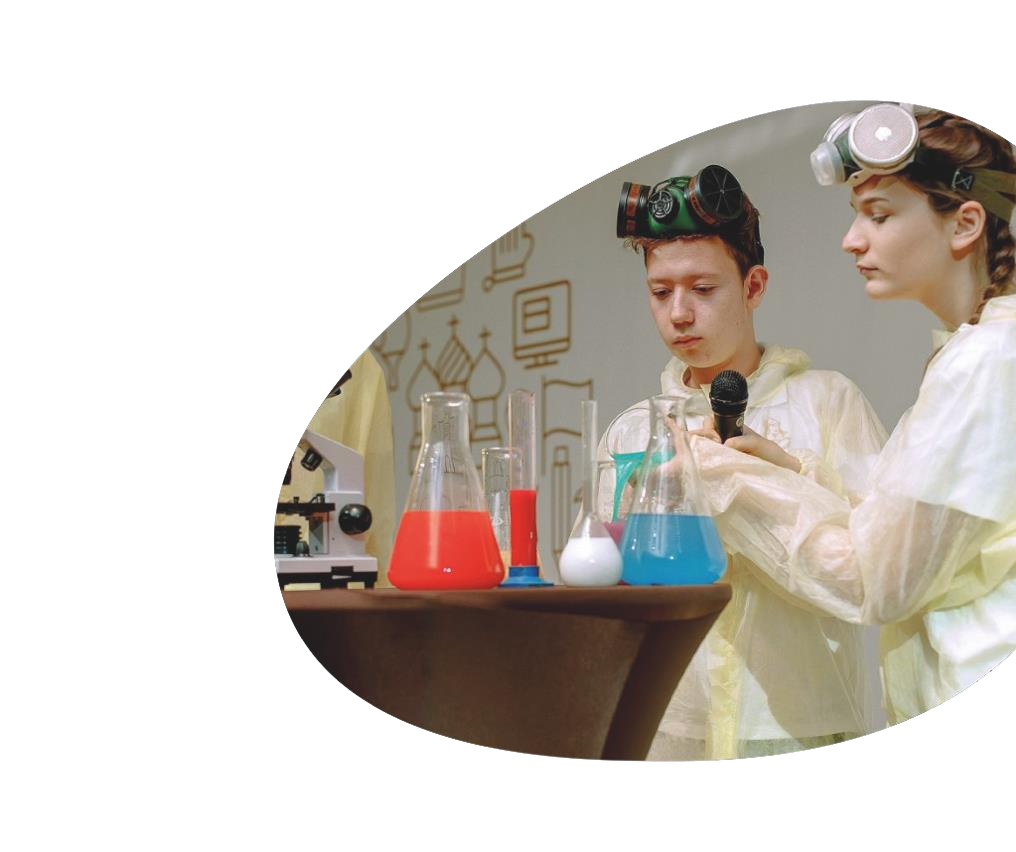 внедрение новой модели «Экостанция»  (в рамках новых мест) во всех субъектах  РФ, включая тиражирование модели на  муниципальный уровень
создание и тиражирование модели
«молодежный карбоновый
полигон» для расширения практики  участия детей в решении научных  фундаментальных и прикладных  задач
формирование и развитие сети детских  ботанических садов (в целях
сохранения биоразнообразия, изучения  и преумножения генофонда растений).
разработка и тиражирование  инклюзивных образовательных  практик по работе с детьми ОВЗ и  детьми с инвалидностью
ПЛАНИРУМЫЕ РЕЗУЛЬТАТЫ
2022
2024
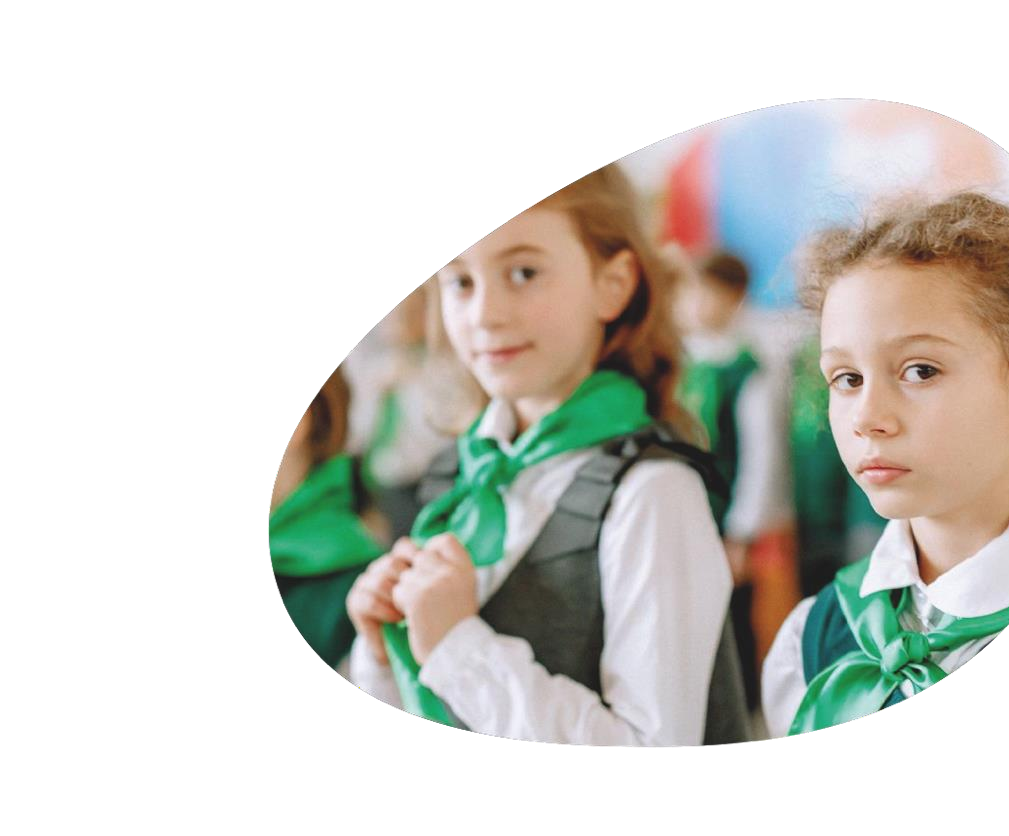 2,2 млн. охват детей
3,5 млн. охват детей
Более 50 модульных программ
7 млн. охват детей
Более 500 модульных программ
2030
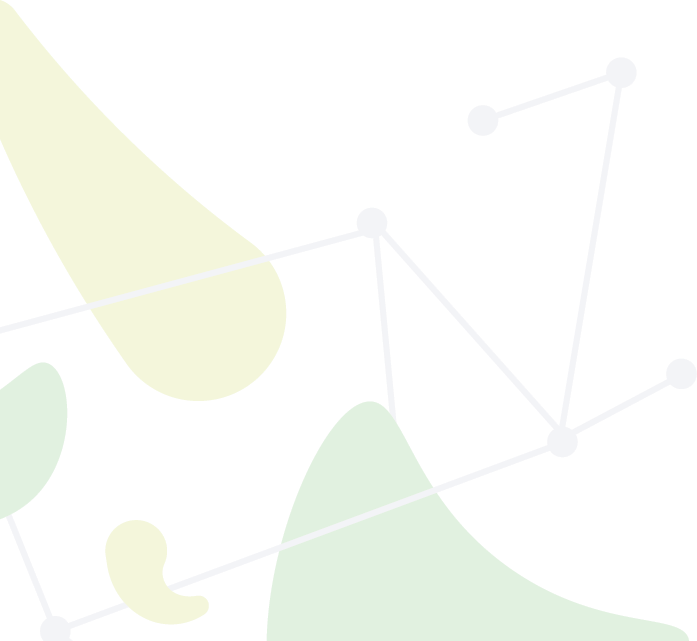 Увеличение охвата детей программами естественнонаучной направленности*
Создание национальной экосистемы вовлечения талантливых школьников в  науку (формирование предметных и метапредметных компетенций в прорывных  областях науки для более качественной подготовки к профессиям будущего)
Обеспечено масштабирование новых образовательных моделей и практик (в  том числе инклюзивных) по естественнонаучной направленности (сеть  Экостанций, детских ботанических садов, молодежных карбоновых полигонов и  др.)
Обеспечена    возможность    непрерывного    профессионального    развития
педагогических работников*
*Федеральный проект «Успех каждого ребенка» национального проекта «Образование»
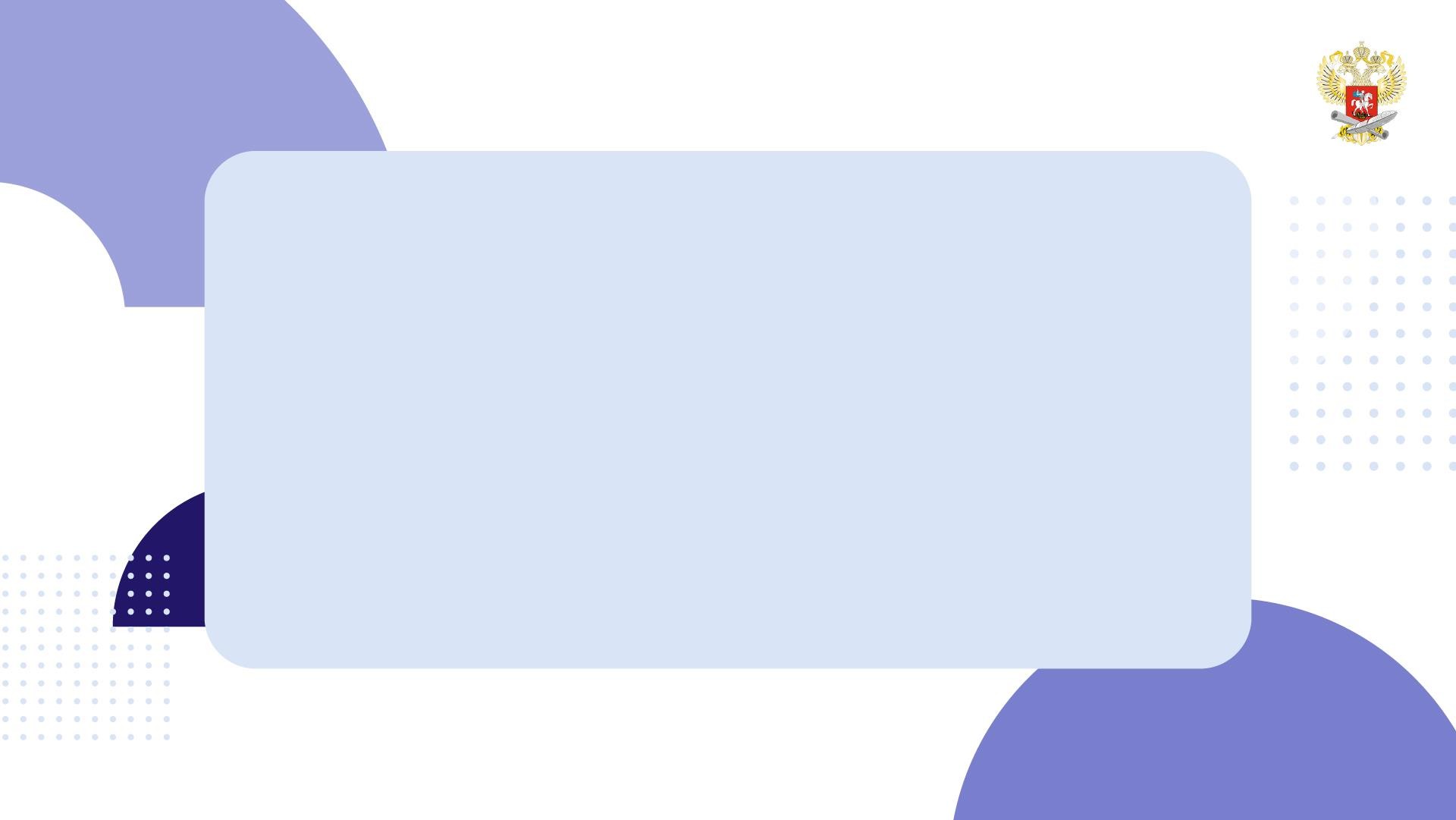 Ключевые  задачи реализации
дополнительного образования детей социально-гуманитарной направленности на период до 2030 года.
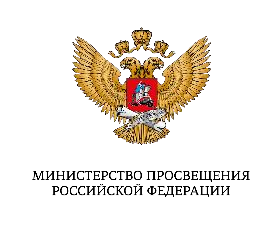 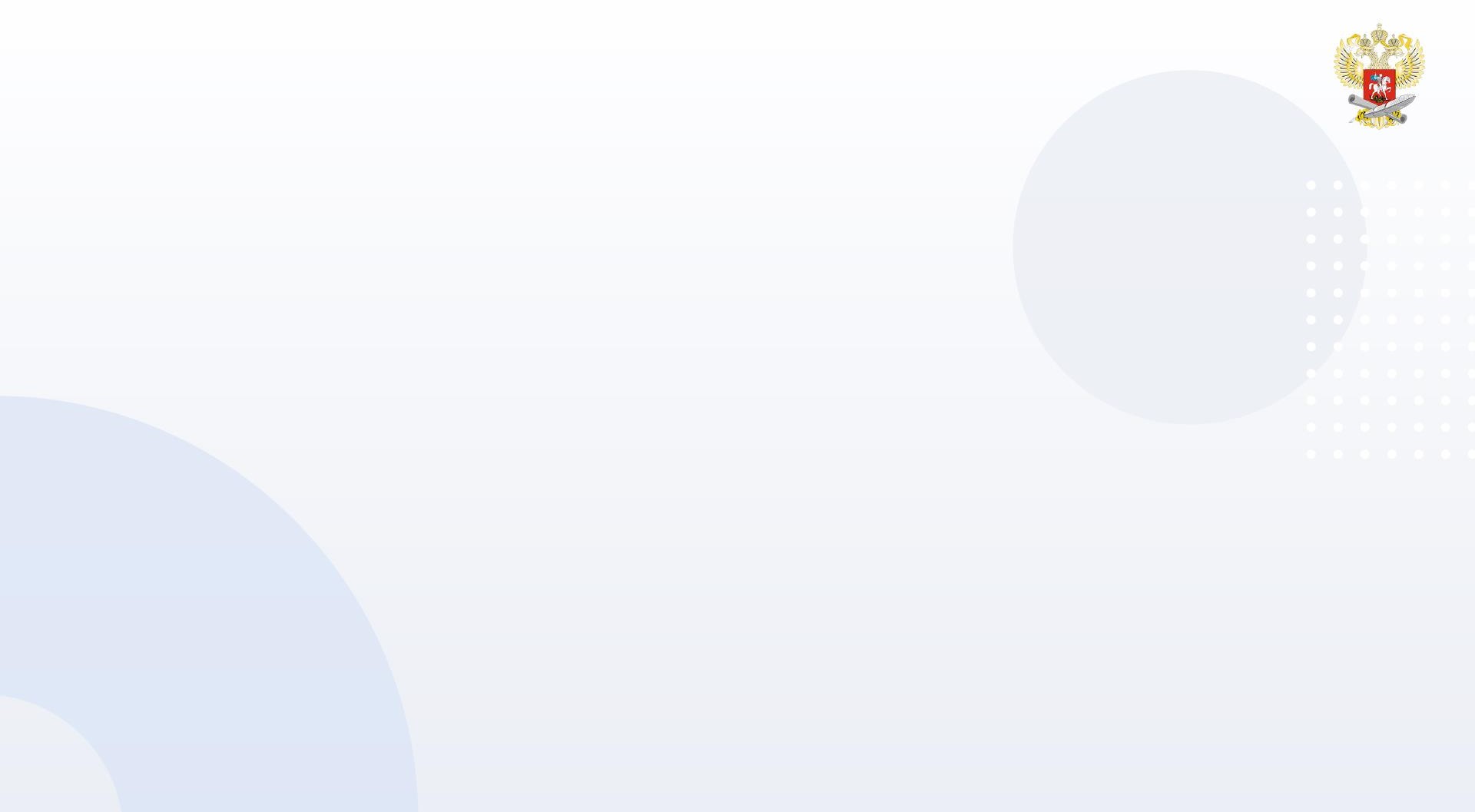 Всероссийский мониторинг (2021 г.)
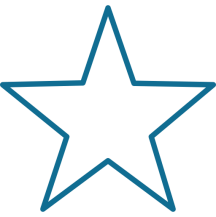 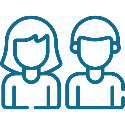 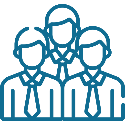 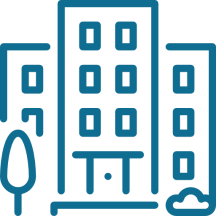 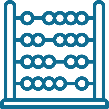 Программы
Организации
Направления
Обучающиеся
Педагоги
105 971
23 986
25
3 130 830
125 523
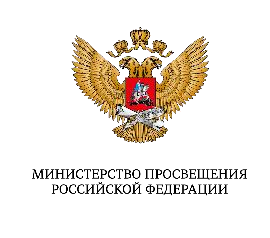 Обучающиеся
Всего - 3 130 830 обучающихся
Трудная жизненная
ситуация
1,15%
ОВЗ и инвалиды
4,49%
Пол
Возраст
12%
25%
47%
53%
34%
95,51%
98,85%
29%
ОВЗ + инвалиды
Остальные обучающиеся
Мальчики
Девочки
Сложные жизненные
обстоятельства
Остальные обучающиеся
6 лет и младше
11-15 лет
7-10 лет
16-18 лет
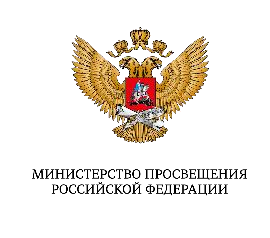 Педагоги
Всего - 125 523 педагога
Стаж
12%
Возраст
6%
Пол
10%
Квалификация
17%
28%
19%
36%
22%
39%
29%
90%
29%
27%
36%
26-35 лет
старше 55 лет
18-25 лет
46-55 лет
Высшая Первая
Соответствие должности
36-45 лет
Мужчины
Женщины
0-3 года
11-20 лет
4-10 лет
более 20 лет
Профессиональная переподготовка
9%
Курсы повышения квалификации за последние три года
Образование
73%
Высшее педагогическое
17%
Среднее педагогическое
25%
проходили
не проходили
проходили
не проходили
75%
91%
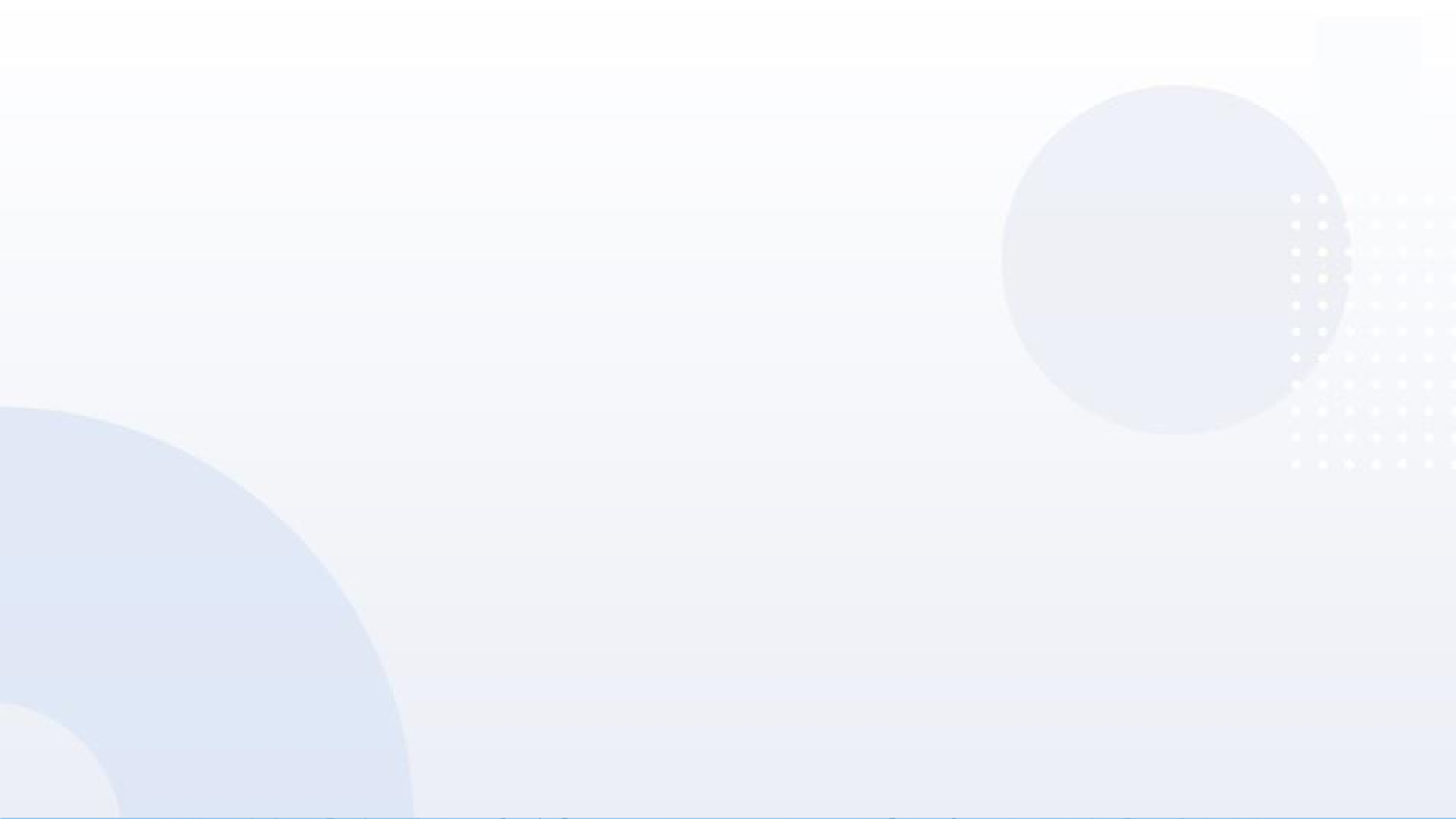 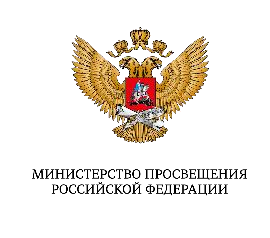 Организации
Тип населенного пункта
Тип образовательной организации
59%
общеобразовательная организация
Город > 1 млн.
13%
27%
дошкольная образовательная организация
Город 500 тыс. - 1 млн.
8%
13%
организация дополнительного образования
10%
Город 250 - 500 тыс.
профессиональная образовательная организация
организация, осуществляющая социальное
обслуживание
образовательная организация высшего образования
организация, осуществляющая лечение, оздоровление и/или отдых
1,18%
8%
Город 100 - 250 тыс.
0,08%
Город 50 - 100 тыс.
8%
0,05%
Город < 50 тыс., пгт
17%
0,02%
Деревня, село
36%
0,35%
иная организация
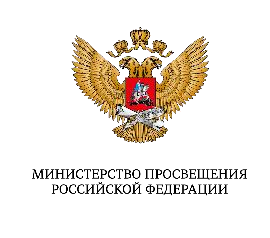 Программы
Всего - 105 971 программа
Сроки
5% 6%
Возраст
Принципы разработки
33%
Комплексная
30%
Модульная
С использованием проектной деятельности С использованием дистанционных
образовательных технологий
Интегрированная
46%
33%
12%
54%
56%
12%
10%
7%
Адаптированная (для детей с ОВЗ)
Краткосрочные
Базовые
Ознакомительные
Углубленные
Одновозрастные
Разновозрастные
С реализацией индивидуальных учебных планов
/ индивидуальных образовательных маршрутов
В сетевой форме реализации программ
5%
3%
Партнерство с другими организациями
Тип финансирования
4%
1%<1%6%
с НКО
муниципальное / государственное
задание ПФДО
с коммерческими компаниями
21%
с государственными
организациями
нет
договоры об оказании платных образовательных услуг
не указано
13%	62%
93%
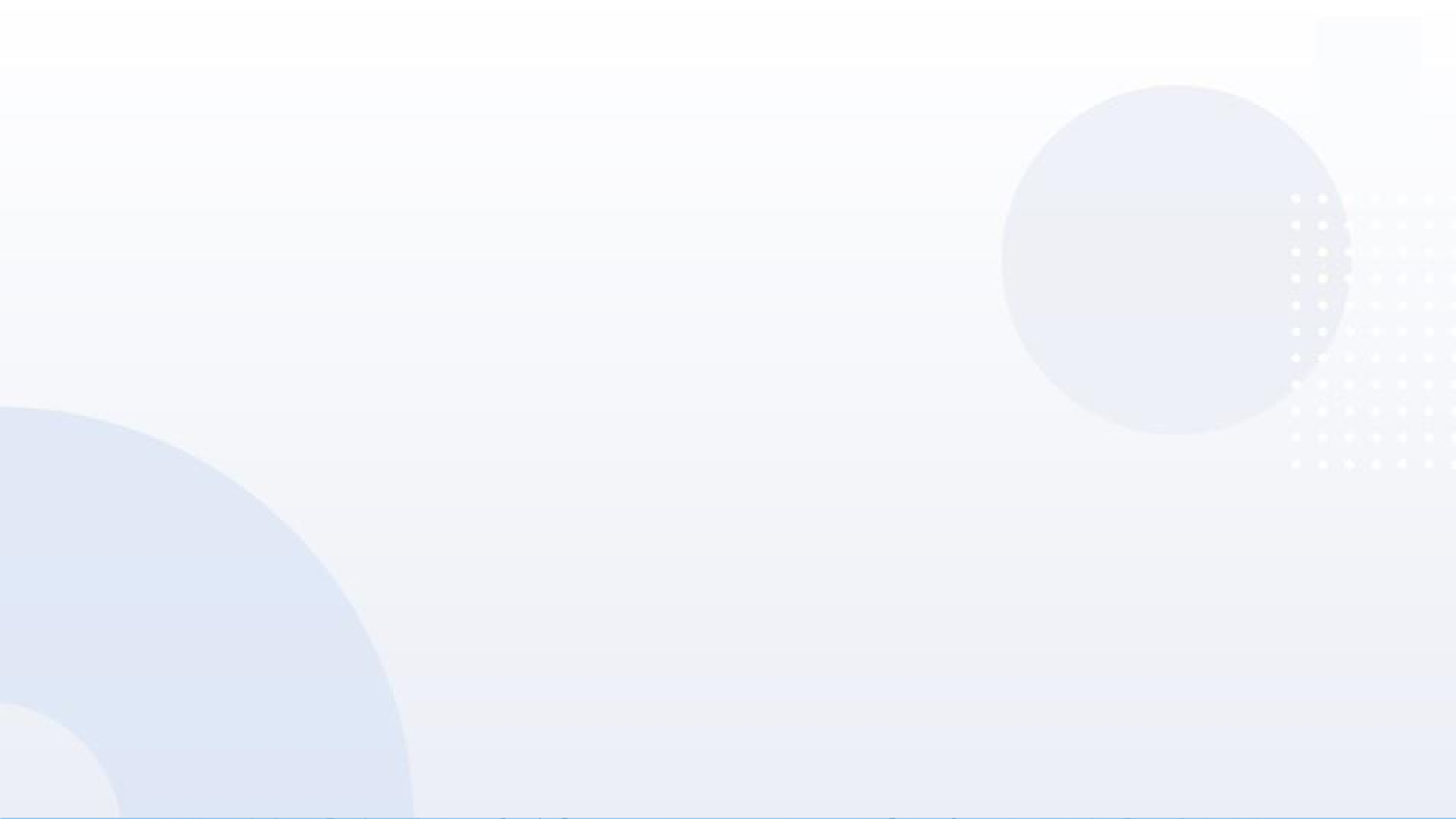 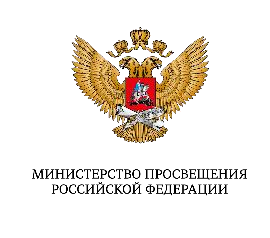 25 направлений
по количеству организаций
Безопасность дорожного движения Развивающие программы Иностранные языки
История, краеведение
Воспитание Волонтерство
Журналистика и СМИ Русский язык и литература
ОБЖ
Финансовая грамотность Проектная деятельность Профориентация
Интеллектуальные игры
Психология Адаптация детей с ОВЗ Управление, лидерство Правовая грамотность Здоровье и медицина
Педагогика Культурология Экономика
Домашнее хозяйство Предпринимательство
Soft skills
Политология
7 033
6 909
5 278
5 105
4 051
3 882
3 630
3 469
3 401
3 067
3 059
2 997
2 348
2 187
2 030
1 651
1 648
1 460
1 423
1 106
500
395
275
252
125
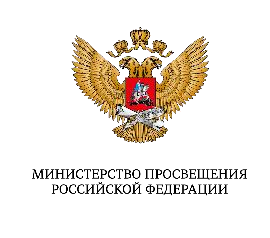 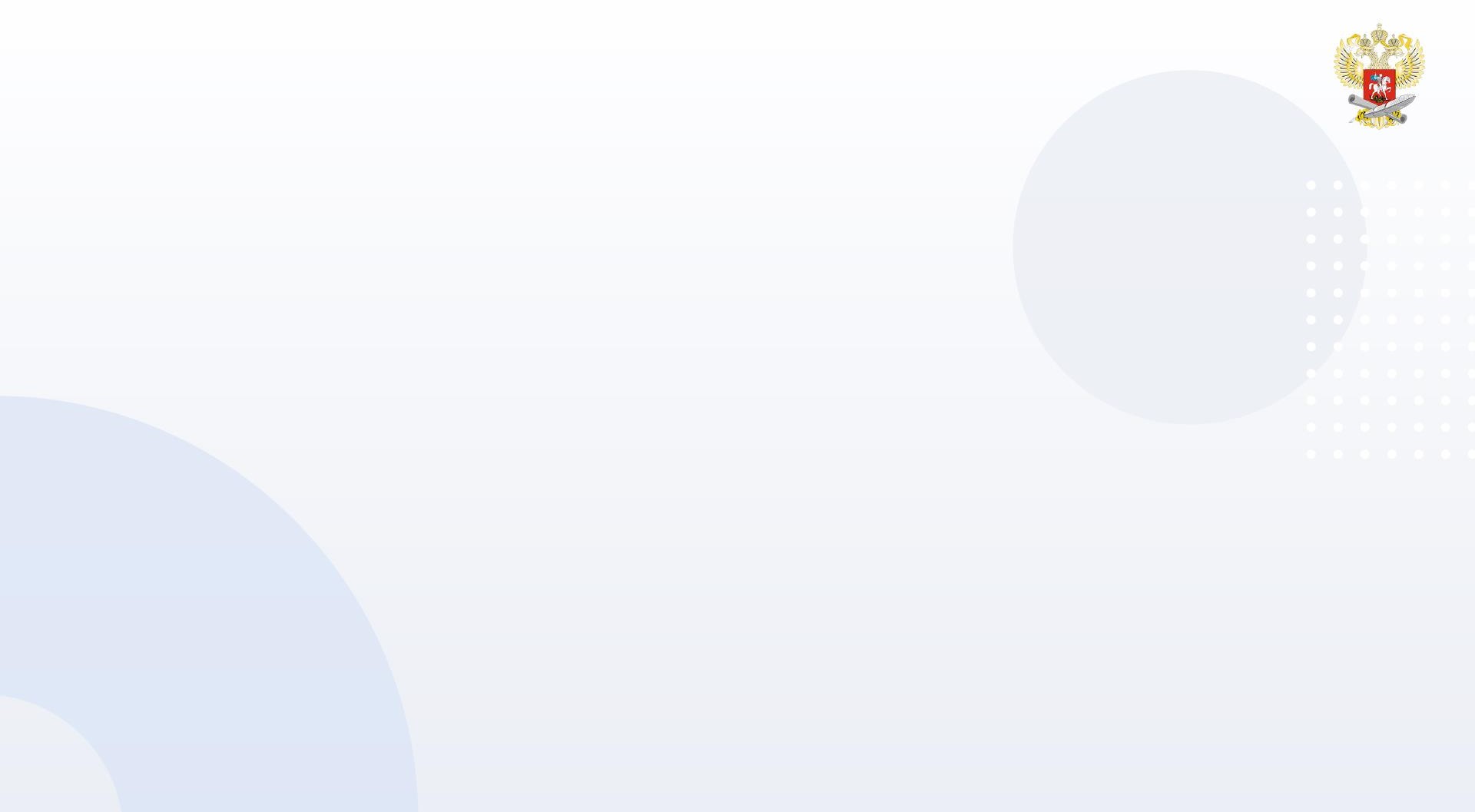 Проблема
Решения
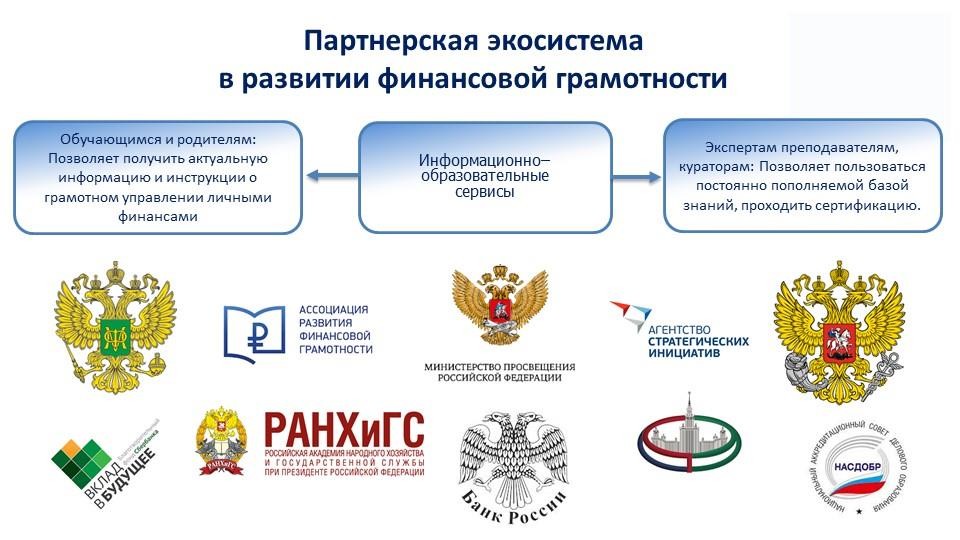 недостаточная эффективность
межведомственного и
межуровневого
взаимодействия при формировании
региональных систем развития
дополнительного
образования детей
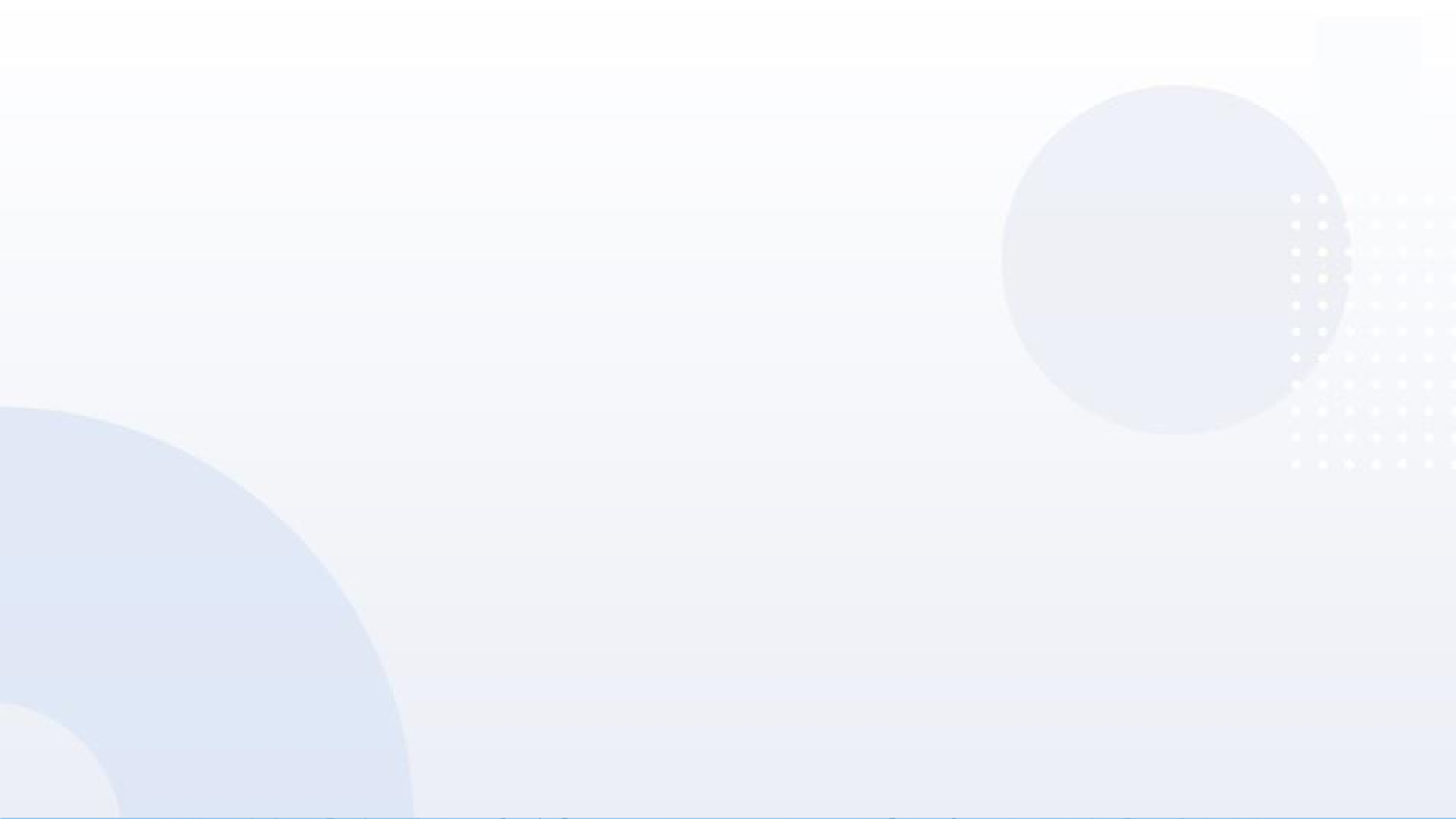 Проблема
Решения
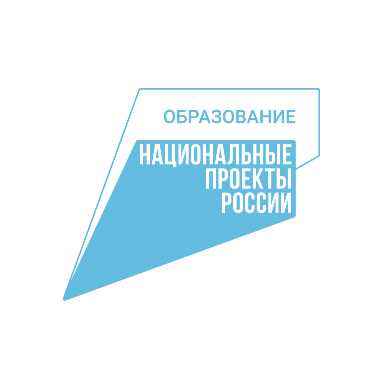 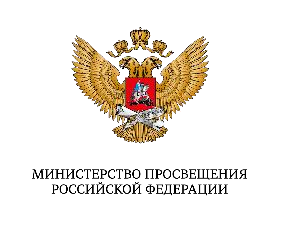 несоответствие темпа
обновления материально- технической базы
несоответствие темпа
обновления содержания и методов обучения
дополнительного образования
детей
приоритетные направления развития обновления содержания и технологий
дополнительного образования
несоответствие темпа профессионального развития педагогического сообщества
темпам науки, техники,
культуры, экономики и т.д.
развитие горизонтальных связей в разных областях,
конкурсы и выступления – как
вызов привычному,
методический драйвер
Решения
Проблема
создание	возможностей для различных категорий детей всеми участниками образовательных
отношений (применение индивидуальных
образовательных
маршрутов,
дистанционная форма освоения ДООП)
ограниченная доступность
инфраструктуры
дополнительного
образования для различных категорий
детей
Решения
Проблема
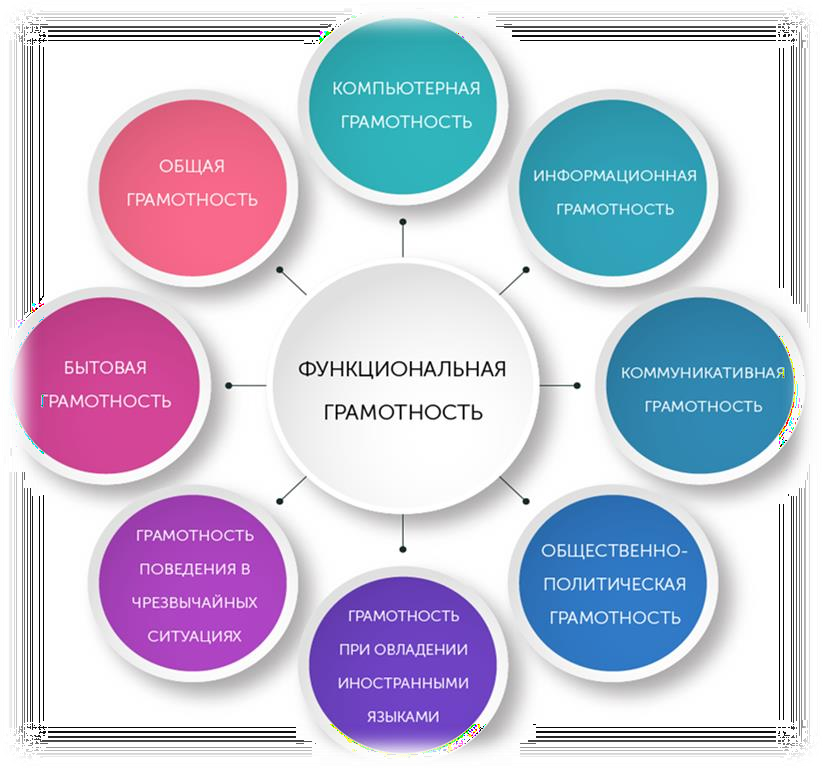 неэффективное использование потенциала
дополнительного
образования в формировании у обучающихся
функциональной грамотности и
компетентностей
ФИНАНСОВАЯ
Функциональная грамотность через реализацию ДООП соц.-гум. направленности
в воспитательном аспекте
Базовое образование личности

Готовность успешно взаимодействовать
с изменяющимся окружающим
миром

Способность строить
социальные отношения

Возможность решать учебные и
жизненные задачи
развитие
«универсальных» компетенций
(критическое мышление, креативность, умение работать в команде,
коммуникативные навыки, навыки
разрешения конфликтов, способности принимать решения, социального
проектирования и др.);
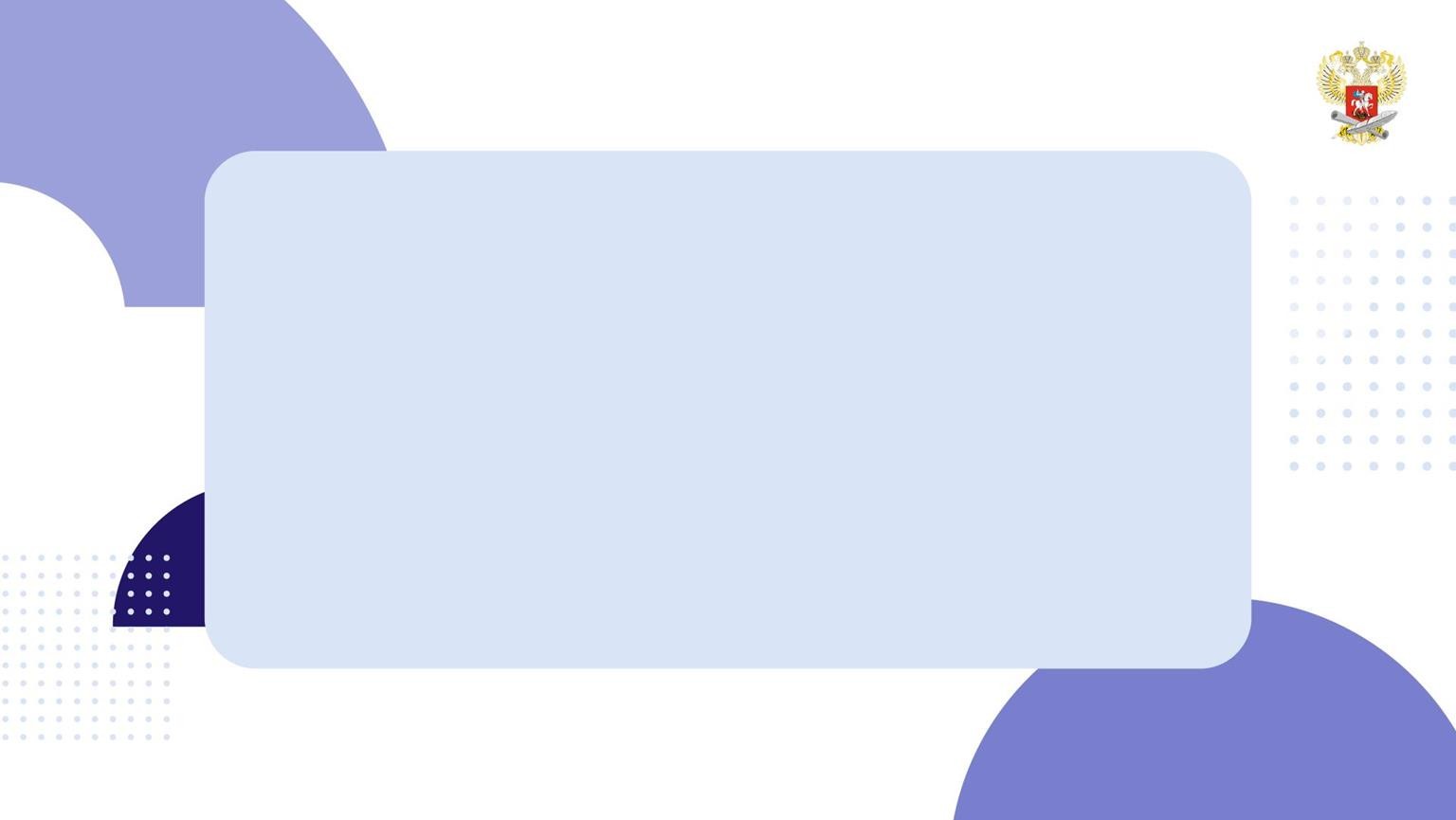 КЛЮЧЕВЫЕ ЗАДАЧИ РЕАЛИЗАЦИИ
ДОПОЛНИТЕЛЬНОГО ОБРАЗОВАНИЯ ДЕТЕЙ
ФИЗКУЛЬТУРНО-СПОРТИВНОЙ НАПРАВЛЕННОСТИ НА ПЕРИОД ДО 2030 ГОДА
.
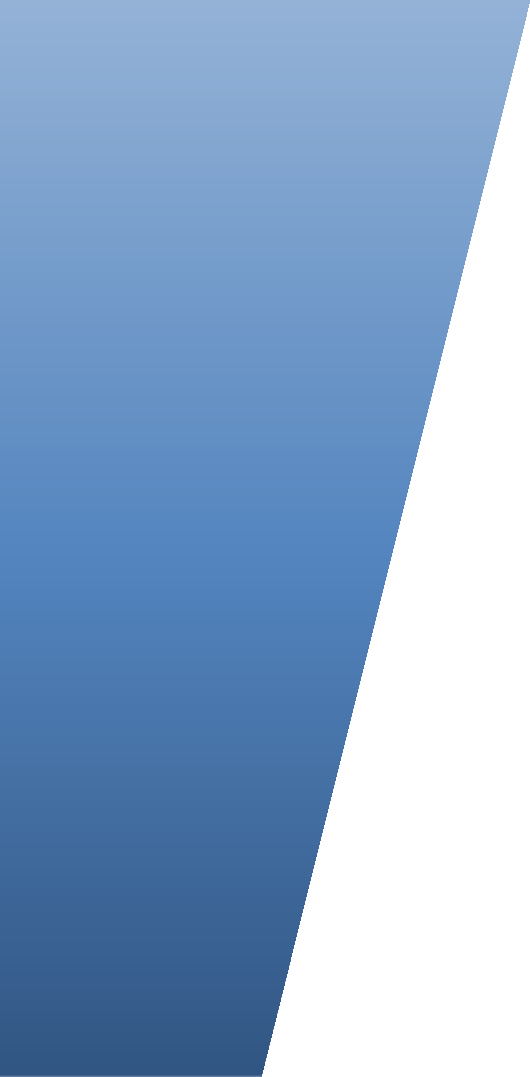 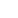 Распоряжение Правительства Российской Федерации № 678-р от 31 марта 2022 г.
Концепция	развития дополнительного образования детей до 2030	года
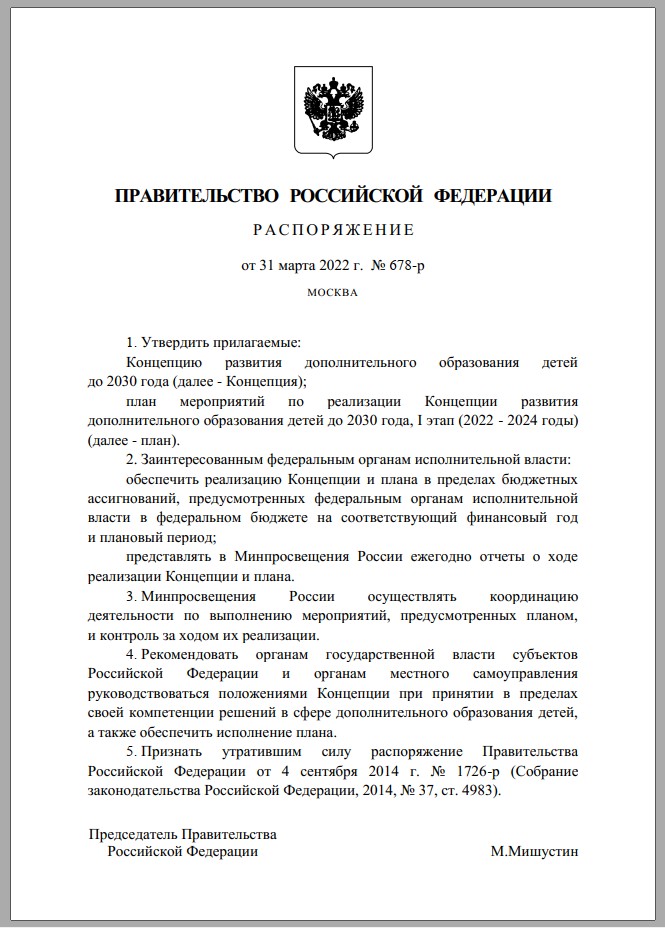 Стратегия	развития
физической Российской до   2030
культуры  и  спорта  в Федерации на период
утвержденная Правительства
года,
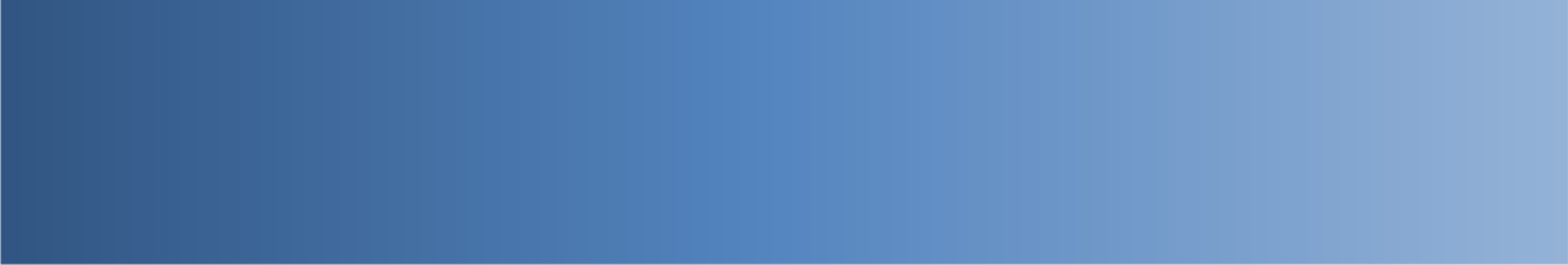 распоряжением
Российской Федерации от 24 ноября 2020 г. № 3081-р

Концепция	развития	детско- юношеского	спорта	в	Российской
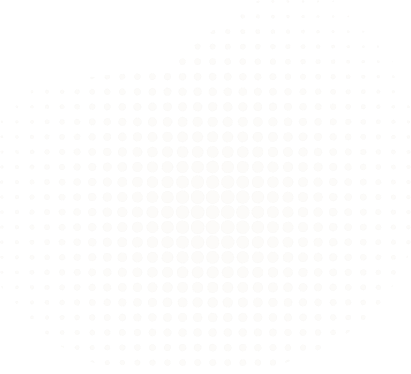 Федерации утвержденная Правительства
до		2030	года, распоряжением Российской
Федерации от 28 декабря 2021 г. № 3894-р
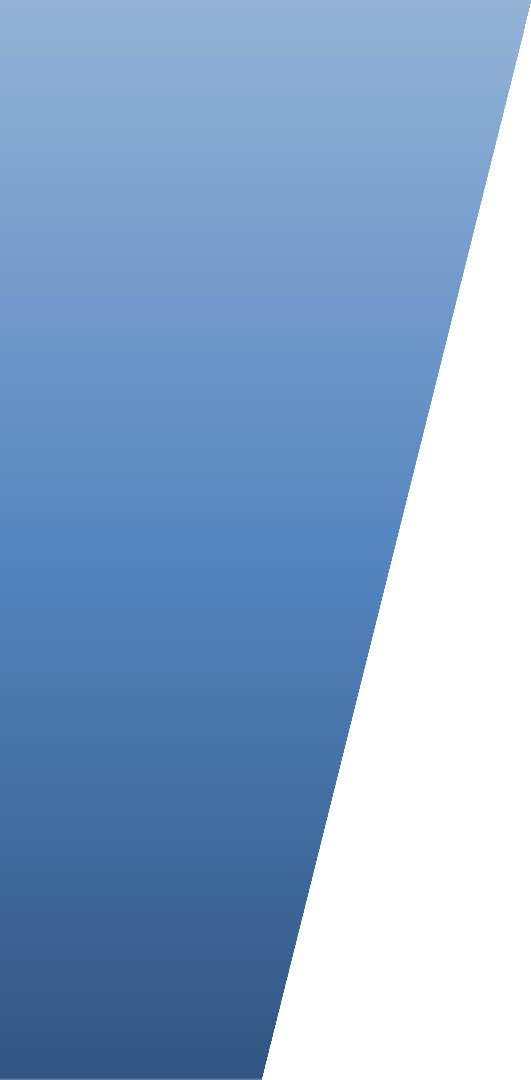 Концепция развития
дополнительного образования до 2030 года
недостаточная эффективность межведомственного и межуровневого
взаимодействия при формировании региональных систем развития
дополнительного образования детей
несоответствие личностных интересов детей, удовлетворяющих их запросам на освоение современных дополнительных общеобразовательных программы в области ФК и С, основанных на традиционных и новых видах спорта
несовершенство системы спортивных соревнований для системы ДО,
Проблемы развития дополнительного образования
физкультурно-спортивной
направленности
особенно их недостаточное количество на муниципальном уровне
несоответствие темпов обновления материально-технической базы организаций ДО ФСН и иных организаций, реализующих дополнительные общеобразовательные программы в области ФК и с учетом доступности инфраструктуры для детей с ограниченными возможностями здоровья и
детей-инвалидов
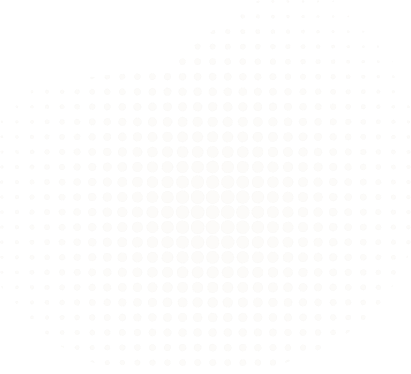 несоответствие профессионального развития педагогов дополнительного
образования, тренеров-преподавателей темпам развития научно обоснованных
форм, средств, методик в области физической культуры и спорта, медицины и
других сопряженных сфер деятельности
недостаточная вовлеченность профессиональных образовательных организаций и образовательных организаций высшего образования в реализацию дополнительных общеобразовательных программ в области ФК и С
6
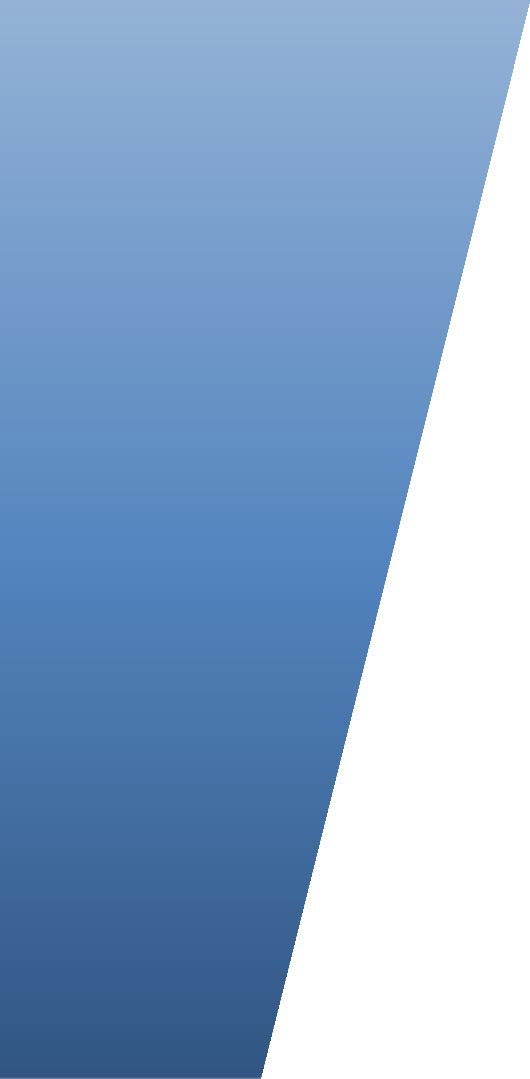 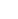 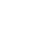 обеспечение условий для эффективного межведомственного и межуровневого взаимодействия для развития дополнительного образования ФСН, в том числе в рамках гармонизации законодательства
Ключевые задачи развития дополнительного образования
обновление содержания дополнительных общеобразовательных программ в области ФК и С
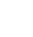 создание условий для социальной интеграции, адаптации, выявления спортивно
одаренных детей, детей с ОВЗ и инвалидностью
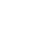 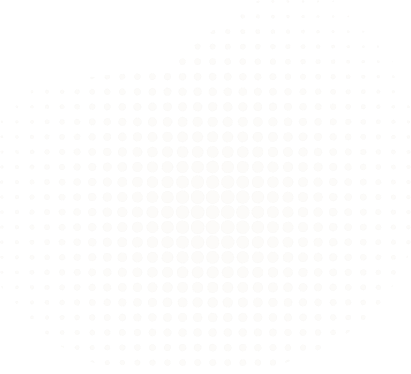 Концепция развития
дополнительного образования до 2030 года

разработка и внедрение цифровых технологий в практику дополнительного образования
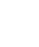 использование ресурсов спортивных федераций в реализации программ и проектов по развитию дополнительного образования ФСН


расширение участия ПОО и образовательных организаций ВО в разработке и реализации дополнительных общеобразовательных программ в области ФК и С
совершенствование системы повышения квалификации руководящих и
педагогических кадров ФСН
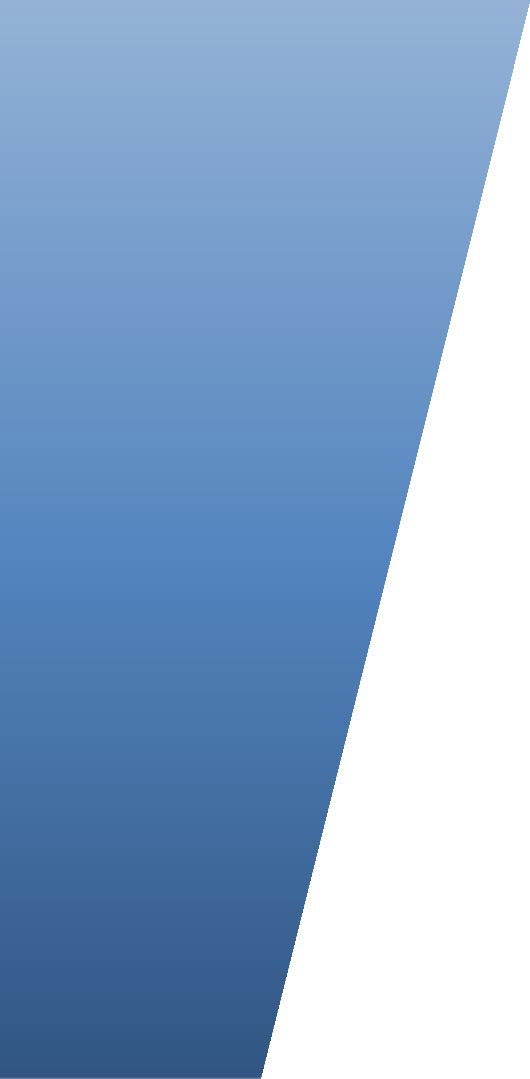 Концепция развития
дополнительного образования до 2030 года
обновление материально-технической базы в общеобразовательных организациях, расположенных в сельской местности и малых городах, для занятий детей ФКиС
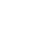 проведение конкурсных мероприятий для обучающихся, осваивающих дополнительного общеобразовательные программы в области ФК и С
проведение Всероссийского конкурса профессионального мастерства среди педагогических работников, осуществляющих обучение детей по дополнительным общеобразовательным программам в области ФК и С
Ключевые задачи развития дополнительного образования
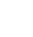 обеспечение условий для создания ШСК до 2024 года и их деятельности до 2030 года
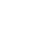 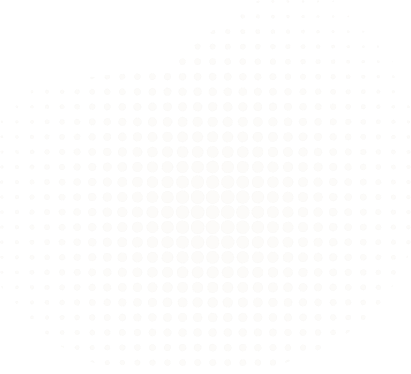 разработка программ и мероприятий ранней профориентации, обеспечивающих ознакомление с современными профессиями спортивной индустрии


создание единого соревновательного пространства (международных, всероссийских мероприятий в сфере дополнительного образования ФСН)
организация проведения Всероссийской Большой олимпиады «Искусство - Технологии
– Спорт» (2024 год - «Олимпийская команда»)

усиления воспитательной составляющей в содержании дополнительных общеобразовательных программ в области ФК и С
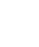 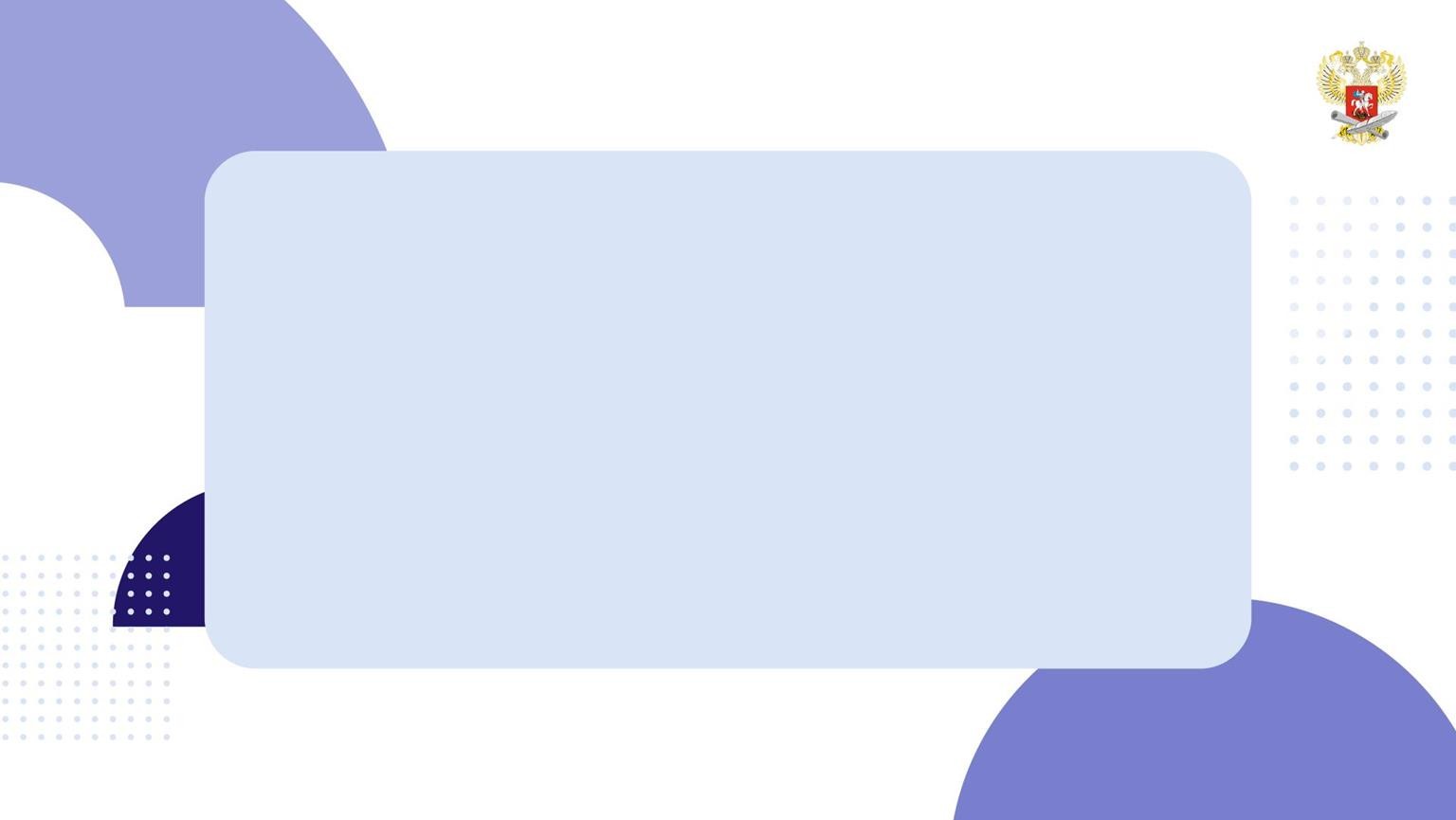 КЛЮЧЕВЫЕ ЗАДАЧИ РЕАЛИЗАЦИИ
ДОПОЛНИТЕЛЬНОГО ОБРАЗОВАНИЯ ДЕТЕЙ
ТУРИСТСКО – КРАЕВЕДЧЕСКОЙ
НАПРАВЛЕННОСТИ НА ПЕРИОД ДО 2030 ГОДА
.
Концепция развития дополнительного
образования детей до 2030 года
Ожидаемые результаты, целевые показатели и план реализации
Концепции
Ожидаемый результат
Целевой Показатель
2024
2030
Пункт плана реализации Концепции
Во всех субъектах РФ внедрена Целевая
модель
Внедрена и функционирует Целевая
модель
85
85
п.3. Закрепление нормативного статуса ЕАИС ДО,
п.4. Совершенствование системы государственных сервисов
Минпросвещения России,
п.52. Мониторинг соответствия региональных систем ДОД
целям и задачам Целевой модели
Осуществлен переход на ПФДО
Количество субъектов РФ, выдающих
сертификаты ПФДО
85
2
85
5
п.1. Совершенствование механизмов ПФДО,
п.52. Мониторинг практики внедрения ПФДО
Доля негосударственного сектора,
включенного в систему ПФДО
В субъектах РФ предоставлены
сертификаты ПФДО
Доля детей, которые обеспечены
сертификатами ПФДО
25
80
30
82
п.5. Совершенствование механизмов финансирования
программ ДОД
Создана и функционирует система
организации и управления
Доля детей в возрасте от 5 до 18 лет,
охваченных ДОД
п.2. Совершенствование статистического инструментария
ДОД,
региональной политикой по развитию
ДОД с учетом задач социально-
экономического развития субъектов РФ
п.12. Обновление содержания программ ДОД,
п.36. Размещение организаций ДОД на ЕПГУ,
п.37. Обновление содержания программ ДОД,
обеспечивающих формирование ключевых компетенций,
п.38. Формирование механизмов обновления содержания,
методов и технологий обучения в системе ДОД,
п.50. Разработка и реализация программ поддержки и
развития отраслевых систем ДОД
Расширено участие негосударственного
сектора в реализации программ ДОД
Доля организаций негосударственного
сектора в системе ДОД
5
10
п.13. Увеличение числа организаций негосударственного
сектора
Ожидаемые результаты, целевые показатели и план реализации Концепции
Ожидаемый результат
Целевой Показатель
2024
2030
Пункт плана реализации Концепции
Создана современная
инфраструктура в системе ДОД
Охват деятельностью региональных центров,
кванториумов, центров ДНК и IT-куб
10
15
п.8. Проведение анализа доступности ДОД в субъектах РФ,
п.22. Проведение оценки удовлетворенности,
п.11. Расширение сети организаций ДОД,
п.40. Предоставление субсидий субъектам РФ,
п.9. Создание новых мест ДОД
Обновлена материально-техническая база для
занятий ФК и С
5765
85
9020
85
Созданы и функционируют региональные центры
для одаренных детей
Обеспечено увеличение численности детей и
молодежи, вовлеченных в детско-юношеский
спорт («Юность России»)
1125
1575
Созданы новые места
дополнительного образования
Созданы новые места ДОД
1350
100
2550
100
Создана сеть технологических
кружков, ШСК, школьных
театров, медиацентров и музеев
Доля ОО, имеющих ШСК
Создана сеть технологических кружков на базе ОО
15000 20000
Обучающиеся включены в
программы и мероприятия
ранней профориентации
Доля обучающихся, охваченных мероприятиями
ранней профориентации, в т.ч. «Билет в будущее»
37
6
49
6
п.20. Вовлечение обучающихся в раннюю профориентацию
Обеспечено проведение открытых онлайн-уроков
с учетом опыта «Проектории»
Созданы условия для
Доля детей в возрасте от 5 до 18 лет с ОВЗ и детей-
инвалидов, охваченных ДОД
50
80
п.6. Создание современного инклюзивного пространства,
п.34. Формирование реестра примерных адаптированных
программ,
п.35. Вовлечение детей ТЖС, ОВЗ, детей-инвалидов в
творческие конкурсы
социокультурной реабилитации
детей-инвалидов, расширены
возможности обучения в системе
ДОД детей с ОВЗ
Ожидаемые результаты, целевые показатели и план реализации
Концепции
Ожидаемый результат
Целевой Показатель
2024
2030
Пункт плана реализации Концепции
Обеспечено вовлечение детей,
испытывающих трудности в освоении
общеобразовательных программ, в т.ч. в
каникулярный период
-
-
-
п.16. Разработка и реализации программ ДОД, направленных
на преодоление школьной неуспешности
Поддержано распространение лучших
практик по обновлению содержания и
технологий ДОД по приоритетным
направлениям
Поддержана реализация лучших
практик (тыс. чел.)
60
150
п.10. Выявление и распространение лучших практик
повышения доступности ДОД для различных категорий детей,
п.28. Организация проведения олимпиад, каникулярных
профориентационных школ и др.
Созданы условия по регулярному
проведению экскурсий для детей
Доля детей, принимающих участие в
экскурсиях
5
100
-
10
п.25. Распространение экскурсионной формы организации
деятельности
Дополнены списки туристских маршрутов
Количество разработанных туристских
маршрутов
150
100
301
Созданы условия для подготовки кадров
ДОД и усовершенствованы механизмы
подготовки и непрерывного повышения
квалификации кадров ДОД
Выплаты премий лучшим педагогам
(тыс. чел.)
п.7. Подготовка Указа Президента РФ об утверждении
премий,
п.44. Создание и функционирование системы подготовки и
непрерывного повышения квалификации кадров ДОД,
п.45. Проведение конкурсов профессионального мастерства,
п.46. Реализация мер по привлечению квалифицированных
кадров ДОД,
Организована подготовка педагогов
ДОД
130
п.47. Поддержка молодых специалистов
В каждом субъекте РФ создана и
функционирует эффективная система
выявления, поддержки и развития
способностей и талантов у детей и
молодежи
Доля детей и молодежи в возрасте от 7
до 35 лет, у которых выявлены
выдающиеся способности и таланты
0,61
0,71 п.51. Мониторинг исполнения плана мероприятий
Концепции,
п.54. Представление в Правительство РФ доклада об
исполнении плана мероприятий
Ожидаемые результаты, целевые показатели и план реализации
Концепции
Ожидаемый результат
Целевой Показатель
2024
2030
Пункт плана реализации Концепции
Созданы условия для использования в
системе ДОД цифровых сервисов и
контента для образовательной
деятельности ДОД
-
-
-
п.31. Создание учета достижений обучающихся ДОД при формировании
цифрового портфолио,
п.32. Наполнение Портала ДОД
п.33. Наполнение портала художественного образования
Обеспечено взаимодействие с
наставниками научных организаций, ОО
высшего образования и СПО
-
-
-
п.21. Вовлечение обучающихся в НТТ под научным руководством ОО
высшего образования, научных организаций,
п.48. Выявление и распространение лучших практик наставничества,
п.49. Создание условий для развития института наставничества
Расширено участие профессиональных
ОО и ОО высшего образования в
разработке программ ДОД
Широко используется модель «Школа
полного дня» и др.
-
-
-
-
-
-
-
-
-
п.41. Создание условий для обучения детей по модели «Школа полного
дня»
Усилена воспитательная составляющая в
содержании программ ДОД
п.24. Формирование календарного плана воспитательной работы
Создана и функционирует система
творческих конкурсов
п.23. Формирование Календаря мероприятий ДОД,
п.26. Организация Большого Фестиваля,
п.27. Организация Большой Олимпиады
Обеспечена финансовая и
-
-
-
п.14. Организация методической поддержки ОО, реализующих
программы ДОД,
п.15. Разработка и реализация программ ДОД,
п.17. Внедрение технологий информационно-консультационной
адресной поддержки детей
информационно-консультационная
поддержка реализации прав детей на
участие в программах ДОД
Источники информации:Методическая среда: «Концепция развития дополнительного образования детей до 2030 года: открытая дискуссия»http://vcht.center/center/news/realizacia-konceptcii-razvitiya-dod_2023